BSC TOERNOOI
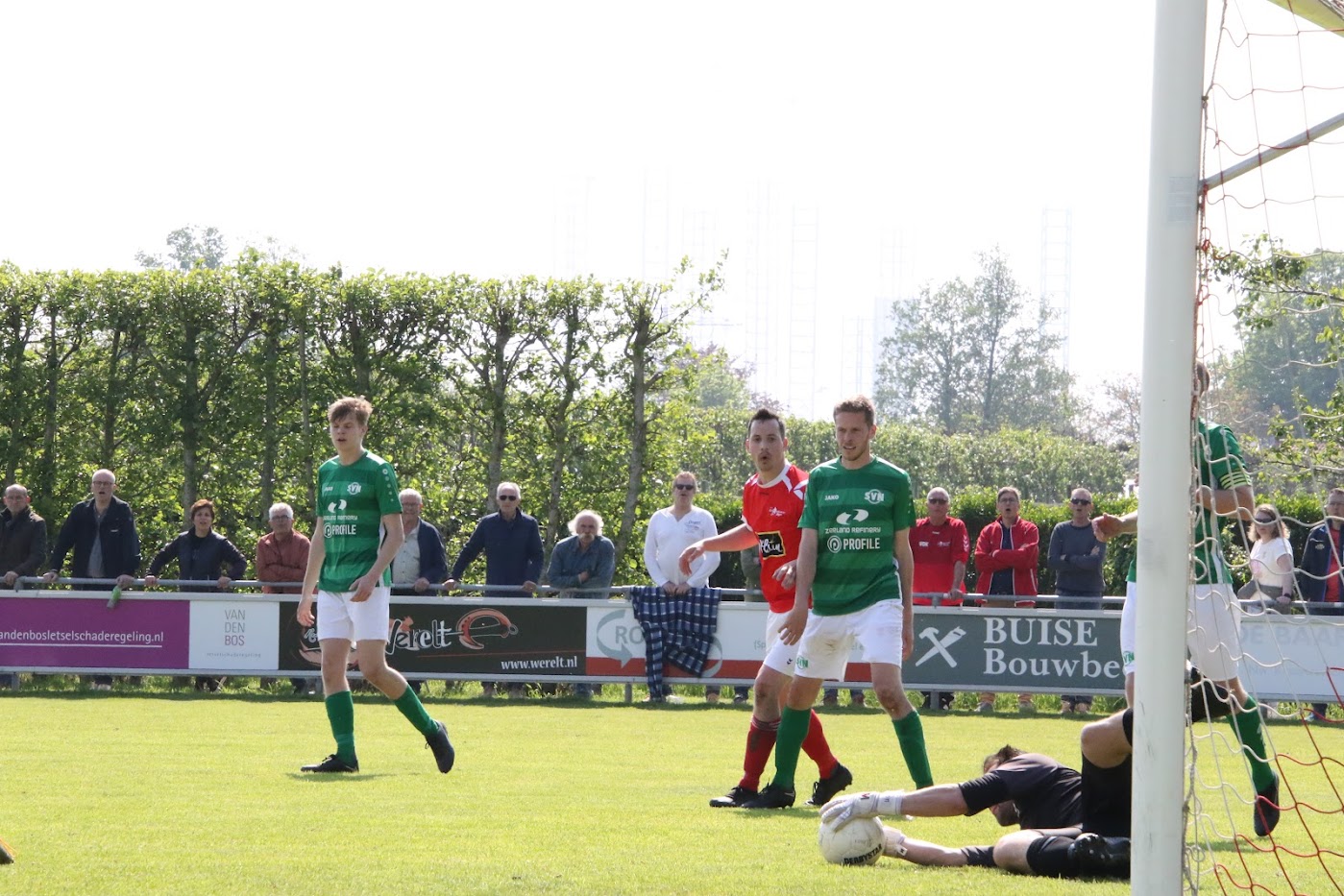 2023
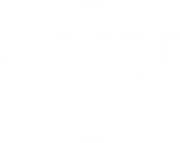 15, 16, 19, 22, 23, 25 en 26
Augustus
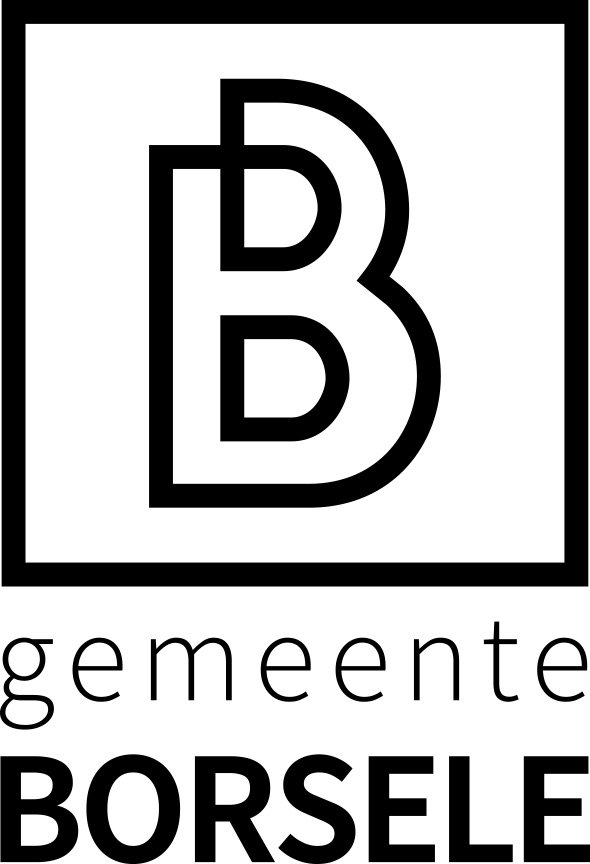 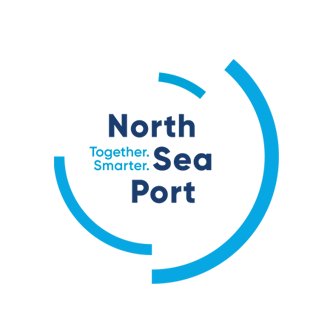 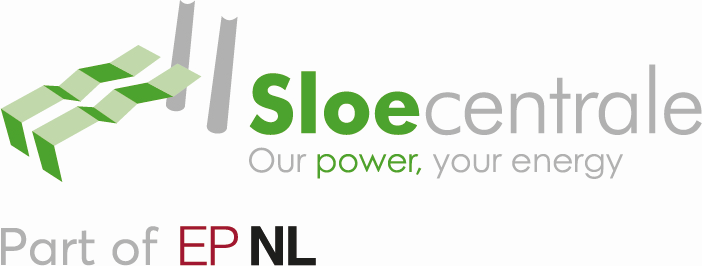 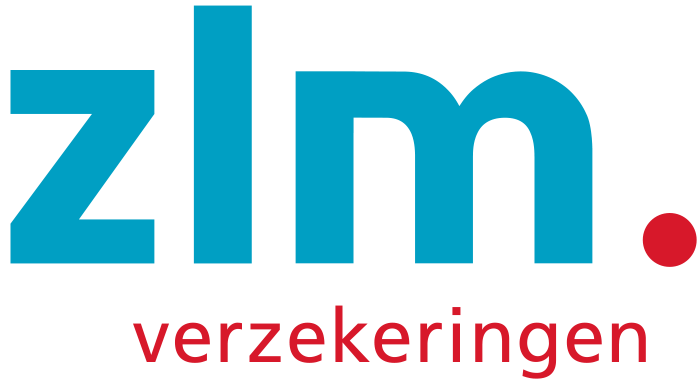 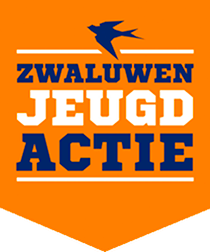 BSC G TOERNOOI 
16 september
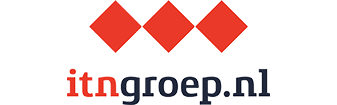 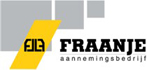 Volg ons op Facebook, Instagram, 
Twitter of op www.svnieuwdorp.nl
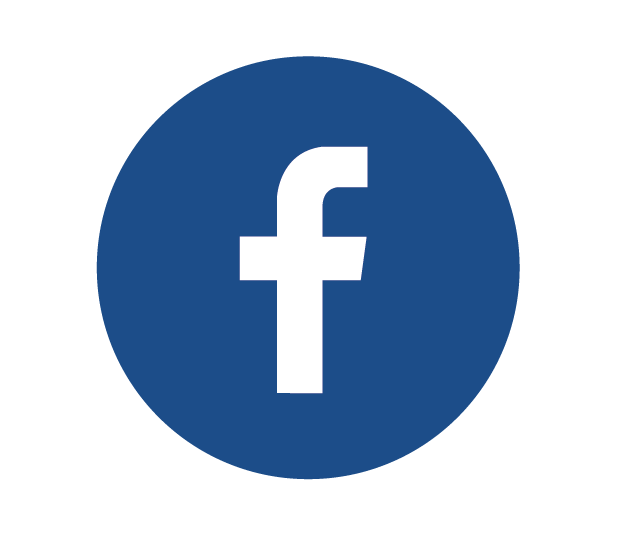 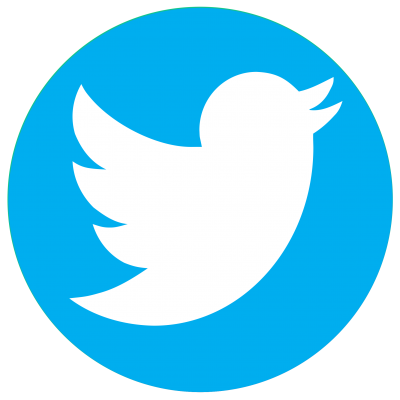 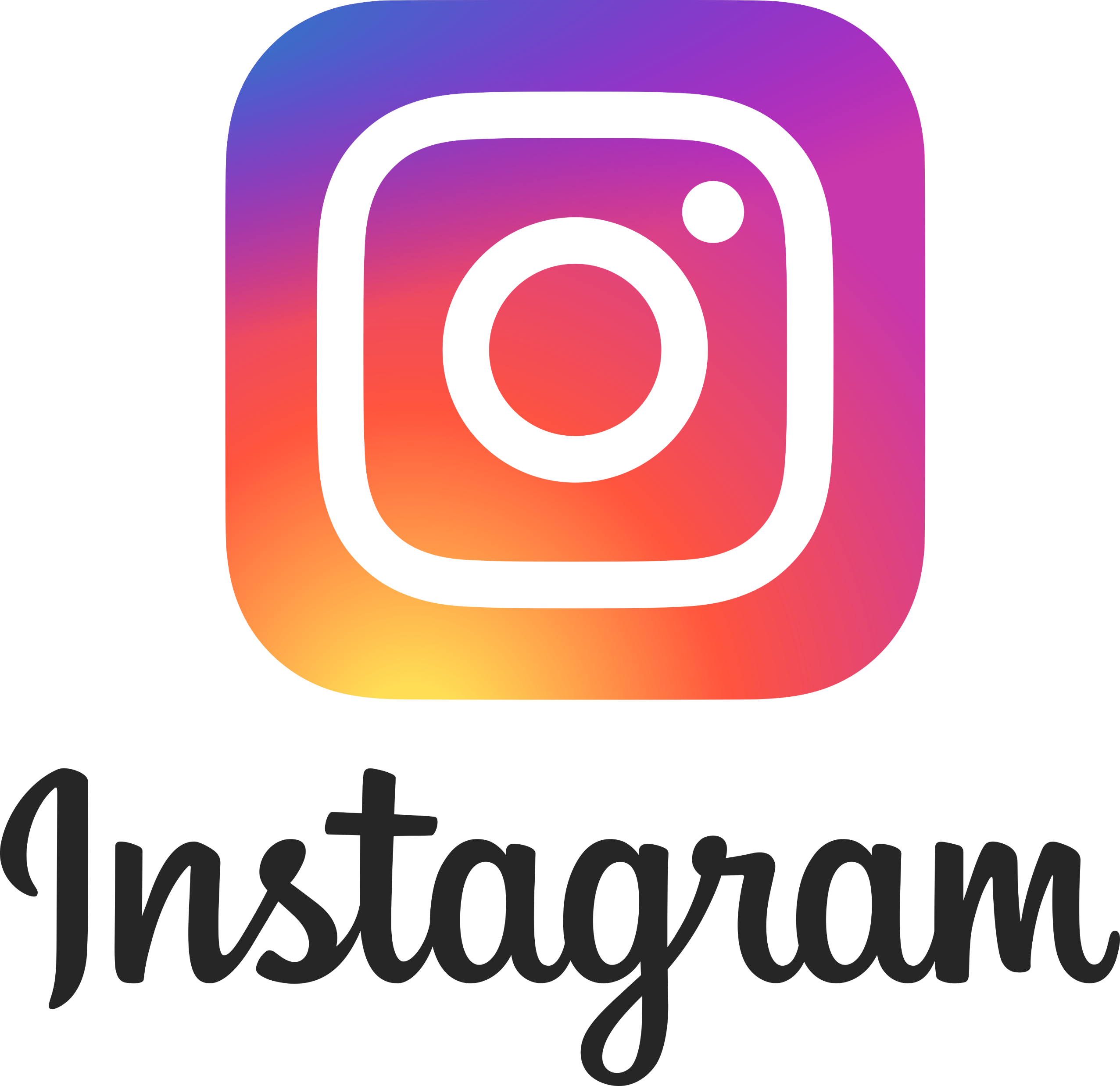 Voorwoord
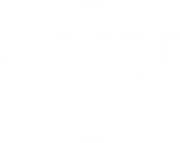 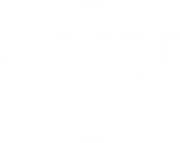 Voor u het informatie boekje van het 37e  BSC Toernooi 2023. Ook nu weer zijn we weer heel  tevreden over het deelnemersveld en de sponsoring. VIJFENDERTIG deelnemers en VIJFTIG verschillende sponsors. Klasse !

Dank ook aan de vele medewerkers en vrijwilligers. Zonder hen is de organisatie van dit evenement niet mogelijk.

 
In deze flyer ziet u het toernooi schema van ons 37e Borsele Sloepoort Cup Toernooi. 
We nodigen u uit om één of meerdere keren hierbij aanwezig te zijn. 
 
Voor vragen of opmerkingen over dit schema kunt u terecht bij: 
Gijs v/d Does (06 30581512) 
Peter de Vos (06 53574172)
 
Met vriendelijke groeten,  De BSC commissie
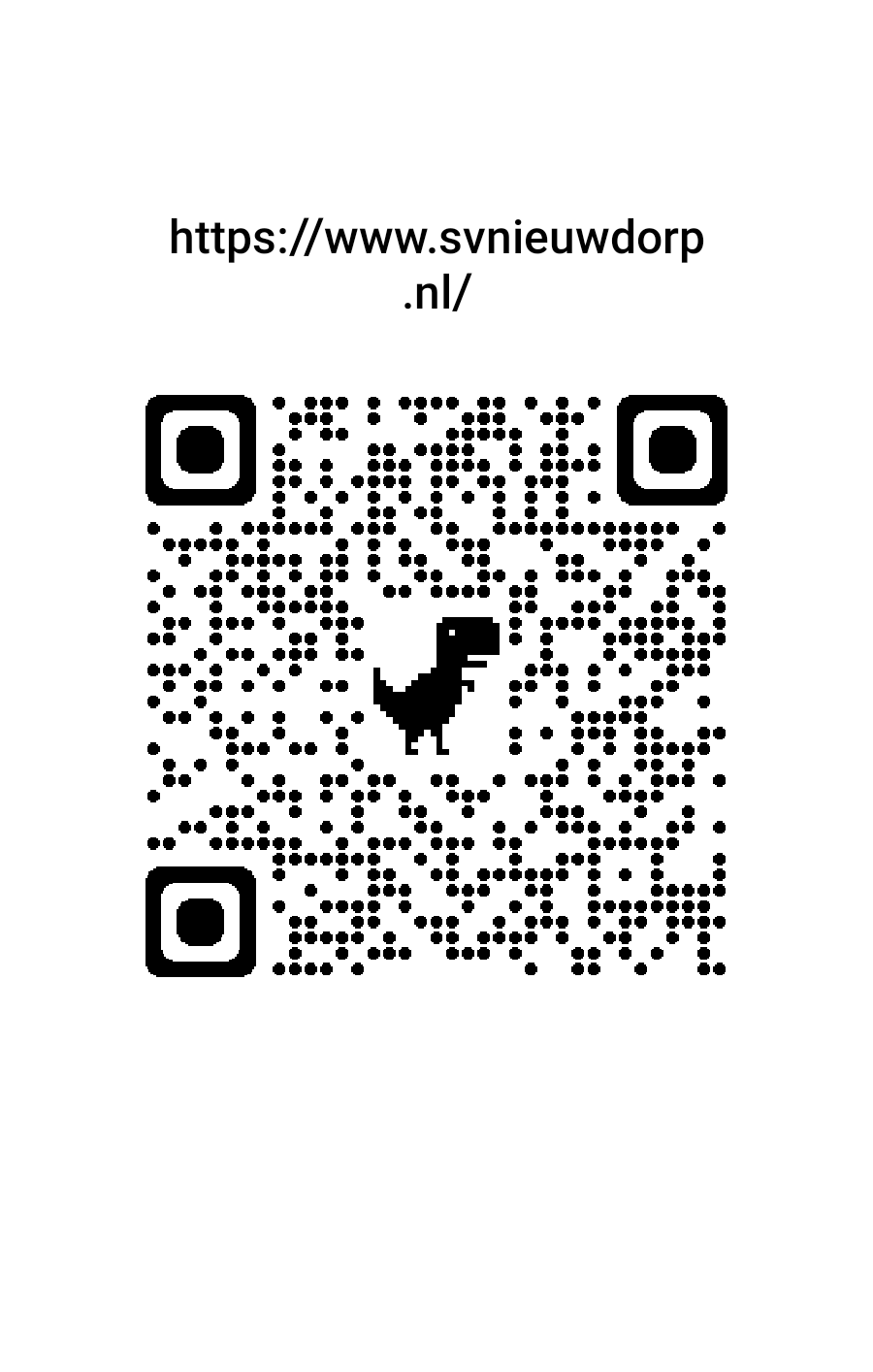 Wat zeker ook aandacht verdient is het BSC vrouwen toernooi op vrijdag 25 augustus. In korte tijd hebben 8 Zeeuwse dames elftallen zich aangemeld.
Op zaterdag 16 september staat het BSC G toernooi op het programma. 

DE “BOETEPOT
Het goede doel van deze BSC periode is ALS. 
We vragen alle betrokkenen hieraan mee te doen.
Onze actie pagina kunt u bereiken via deze Link: 37e BSC-toernooi SV Nieuwdorp(alsacties.nl)
Volg ons op Facebook, Instagram, 
Twitter of op www.svnieuwdorp.nl
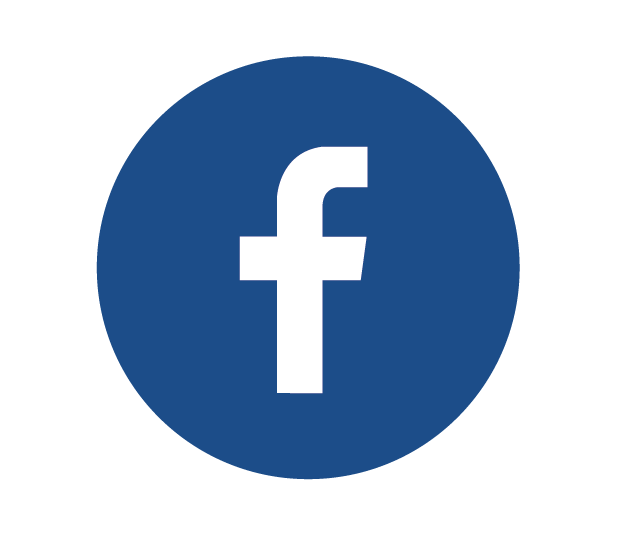 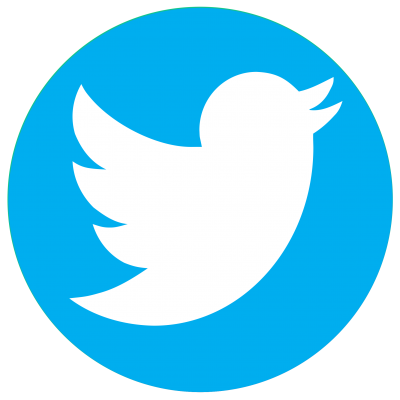 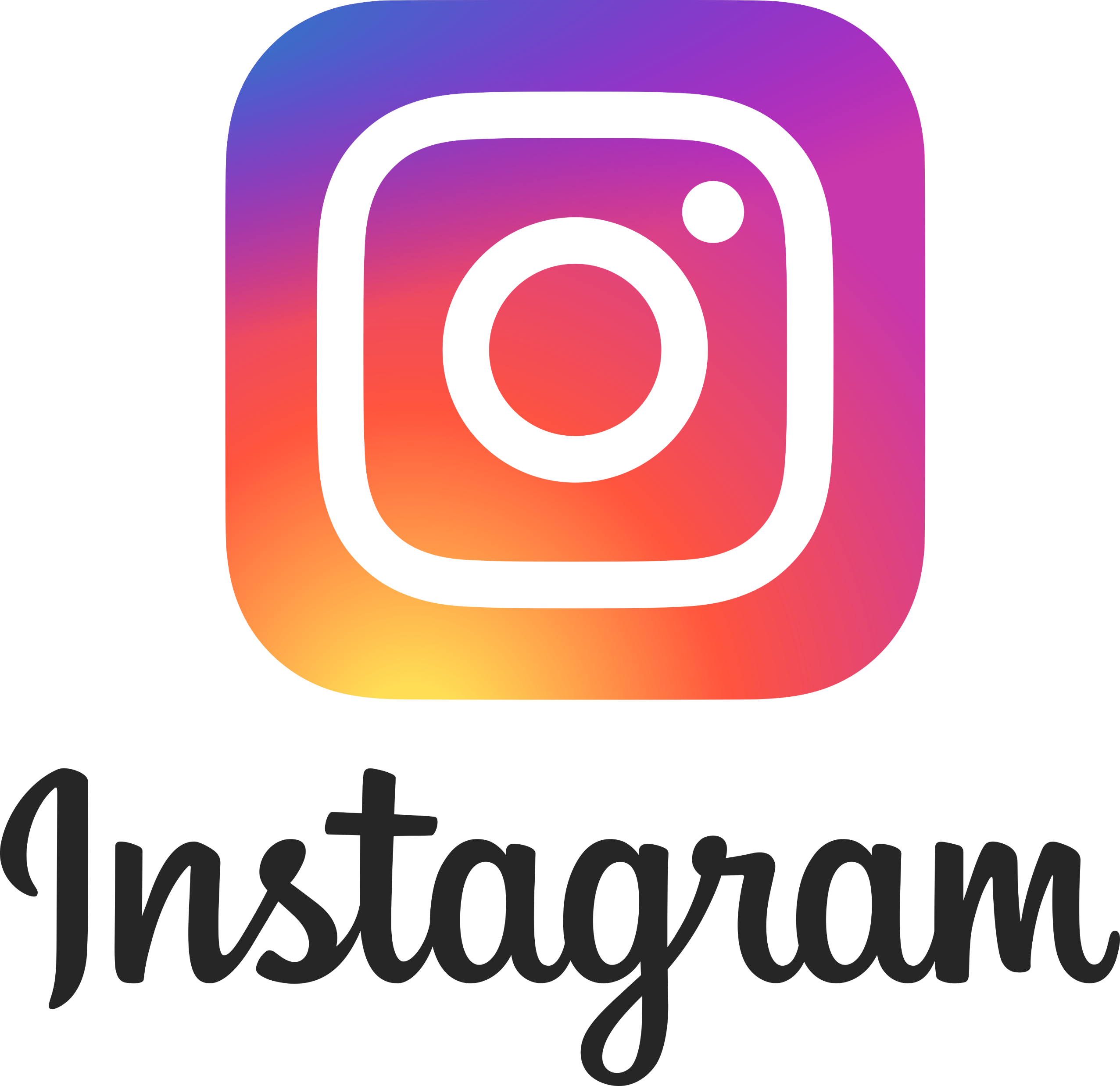 Deelnemers
37e Borsele Sloepoort Cup Toernooi 2023
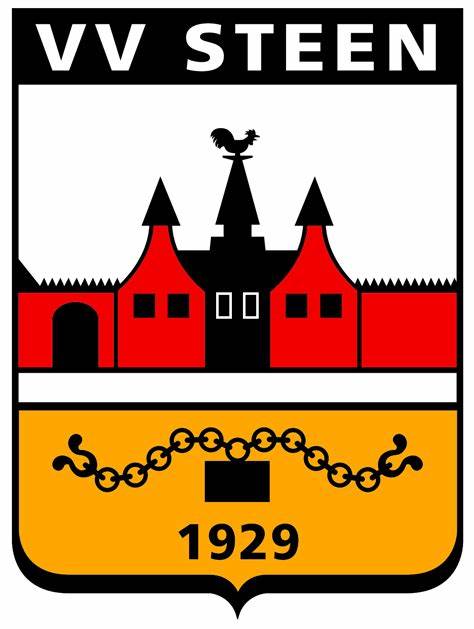 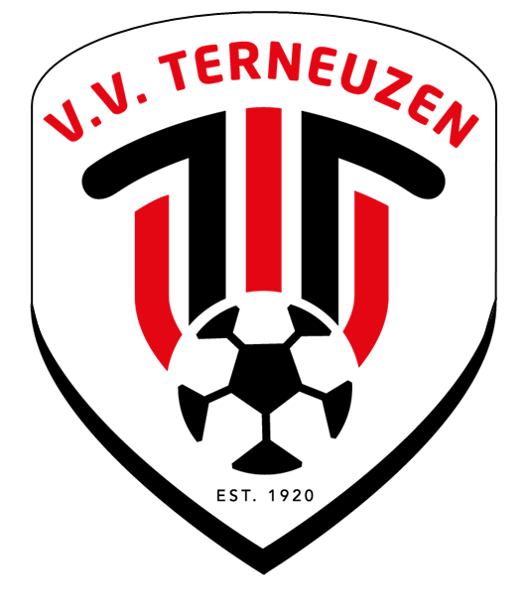 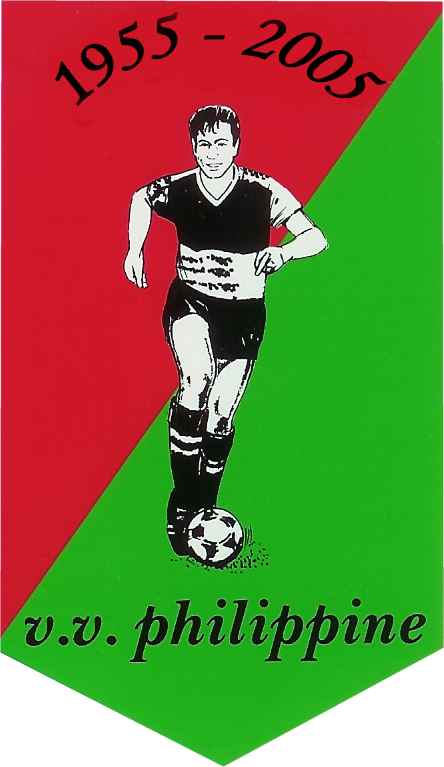 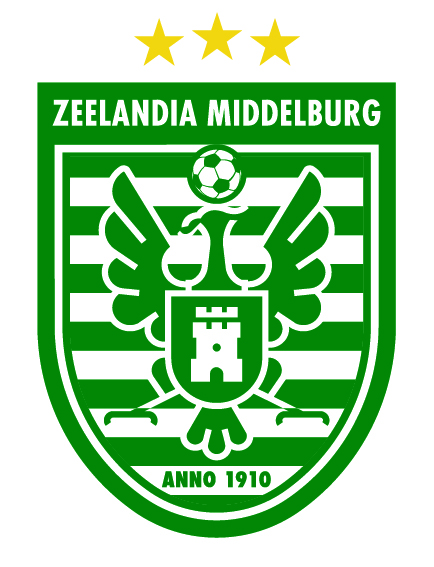 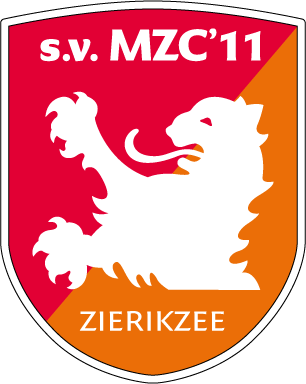 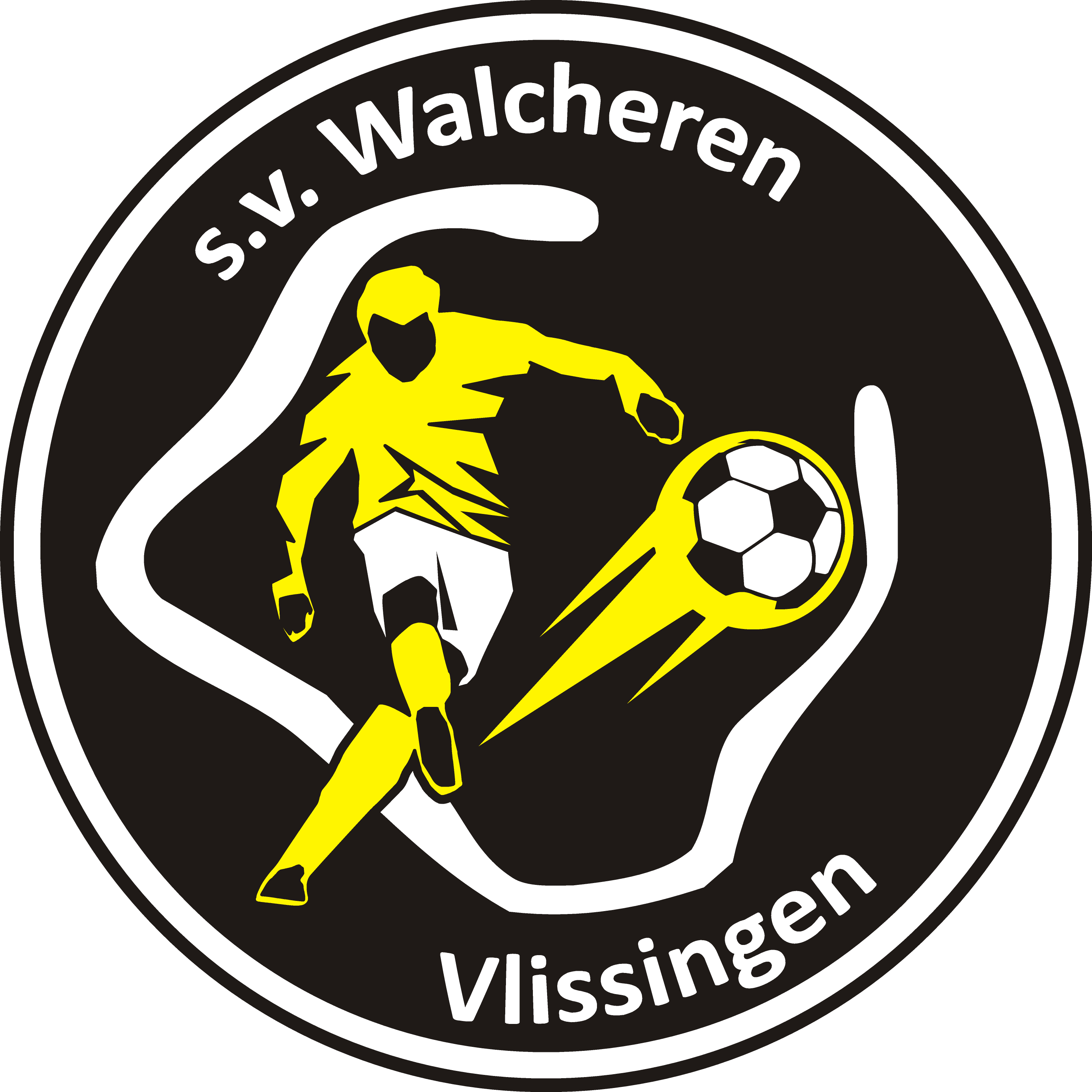 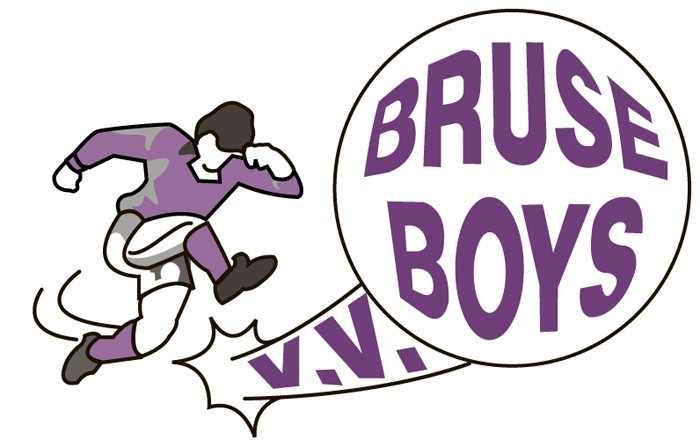 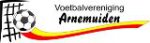 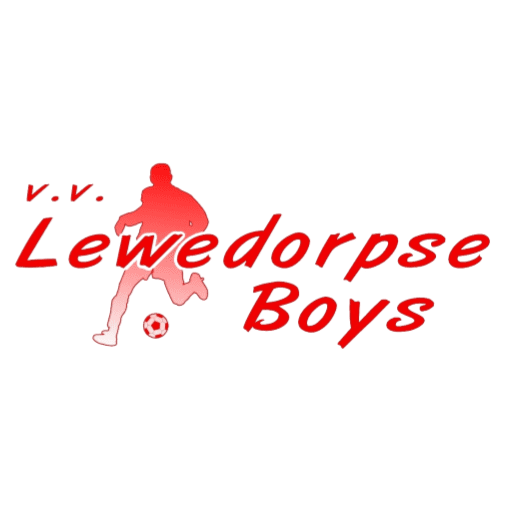 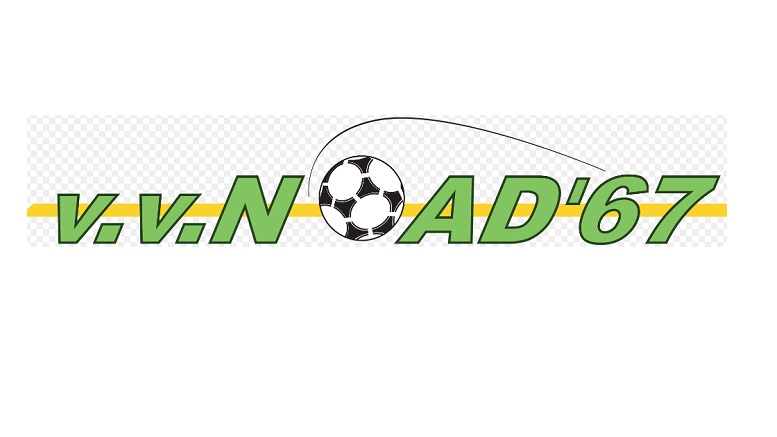 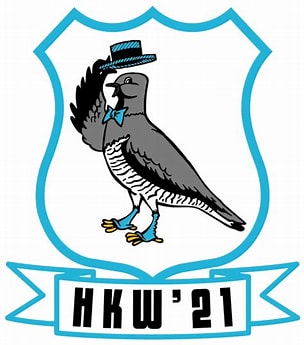 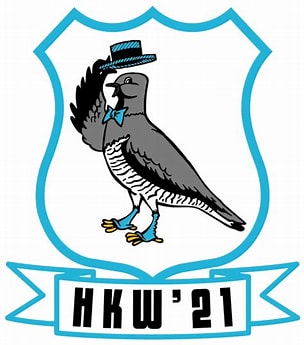 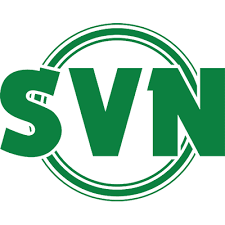 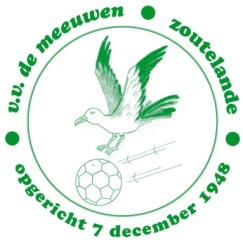 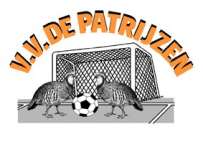 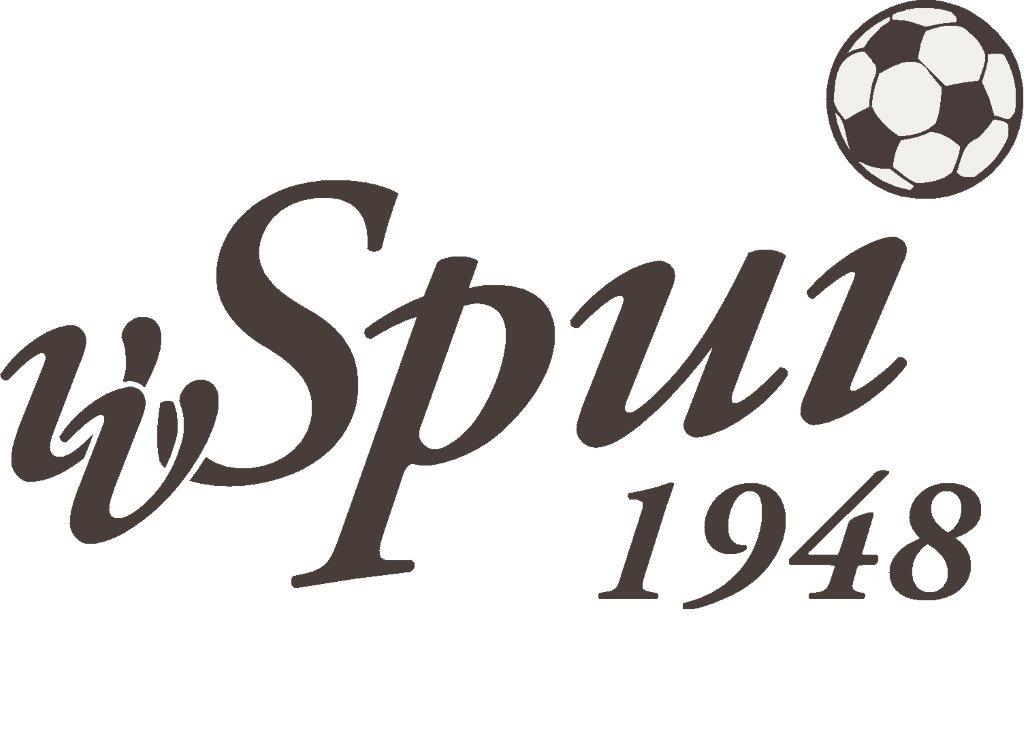 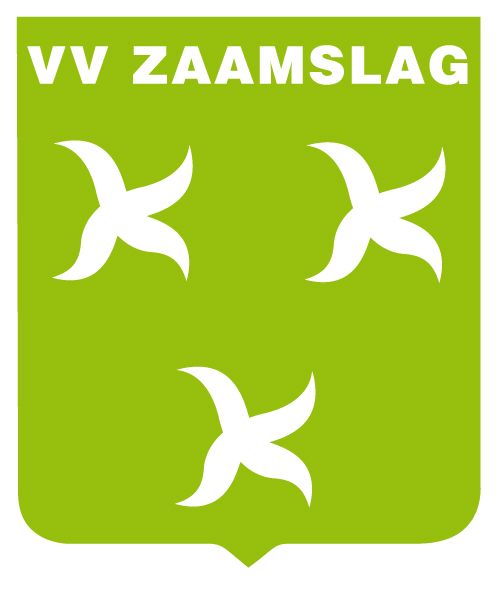 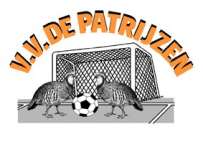 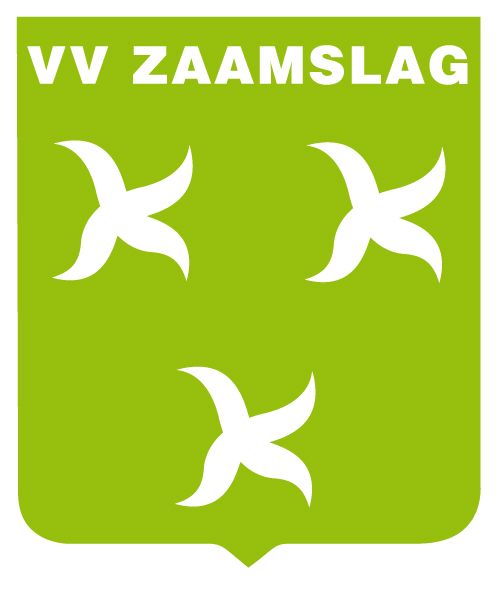 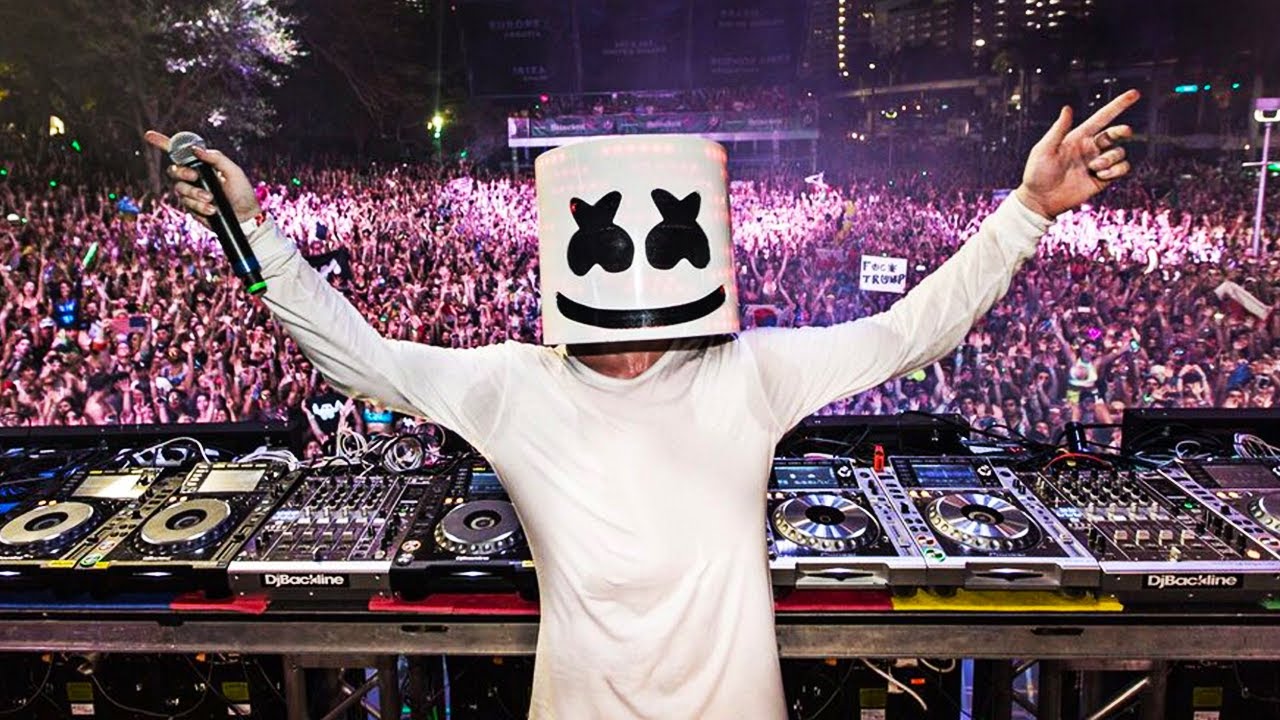 25 & 26 augustus feestavonden 
met DJ‘s 20:00-01:00
Volg ons op Facebook, Instagram, 
Twitter of op www.svnieuwdorp.nl
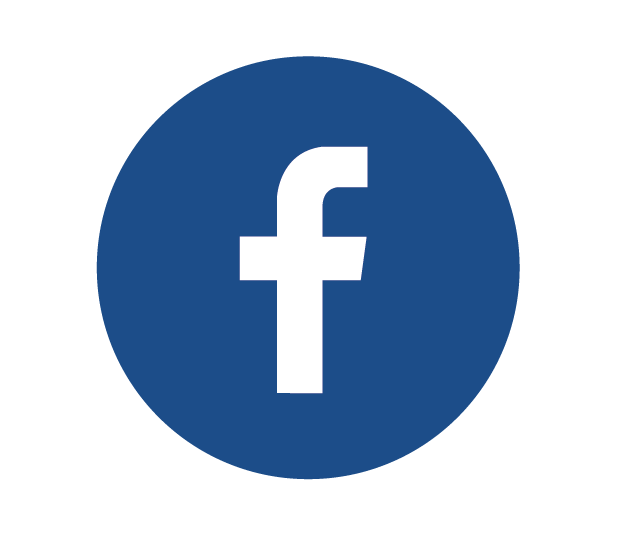 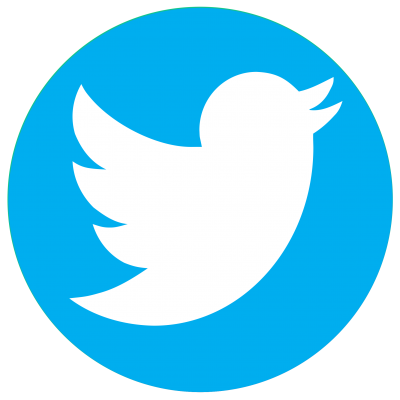 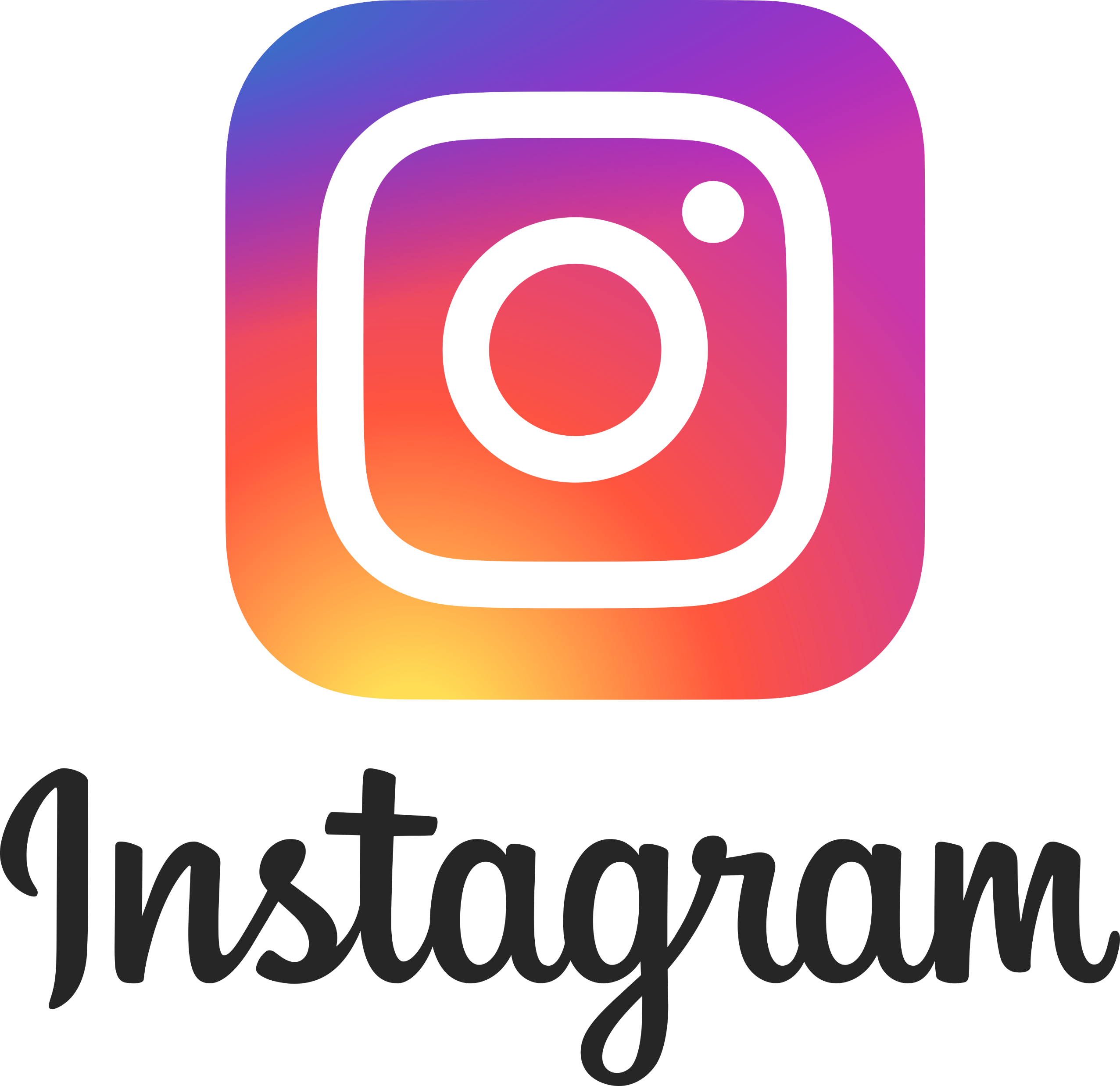 Deelnemende verenigingen BSC 2023
‘t VerzetBrugge
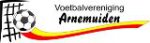 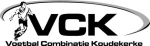 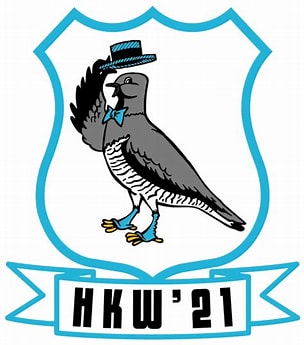 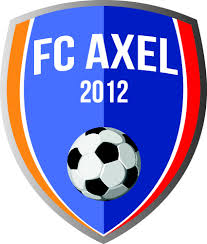 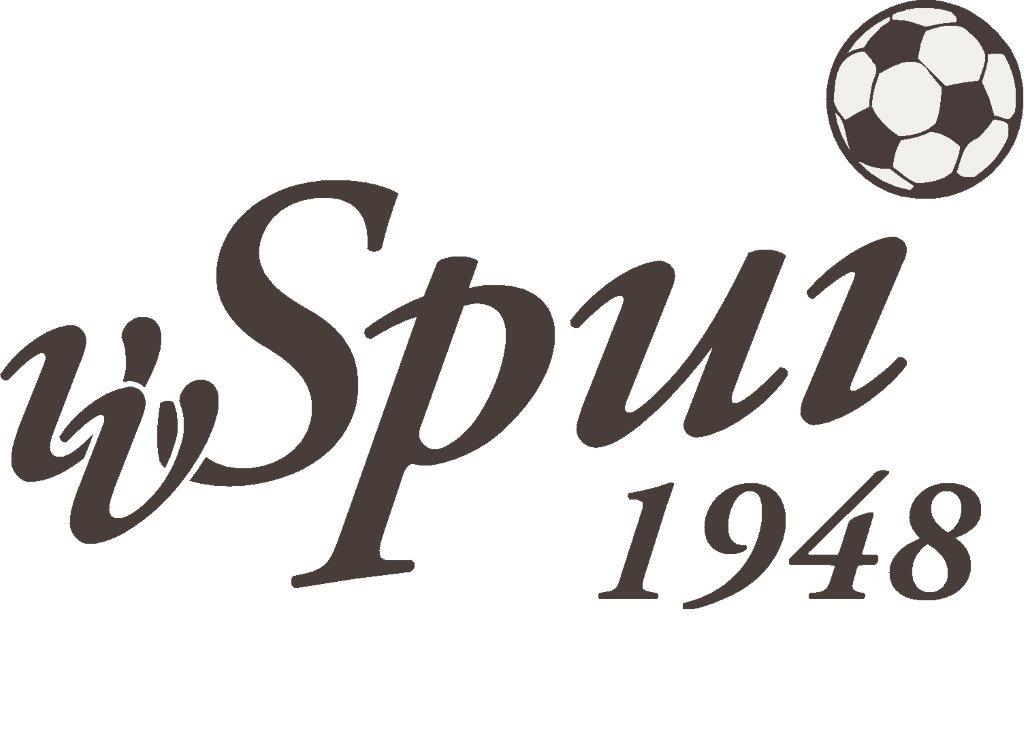 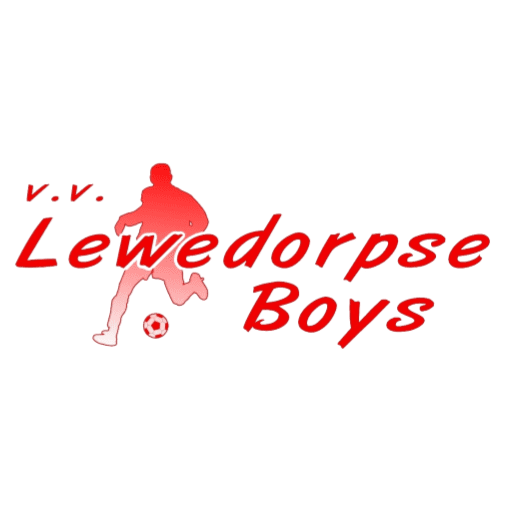 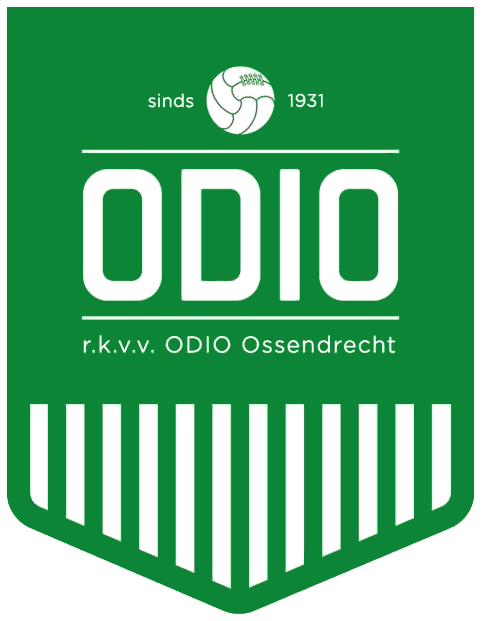 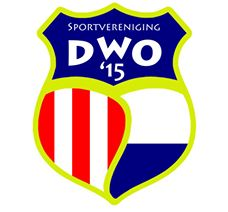 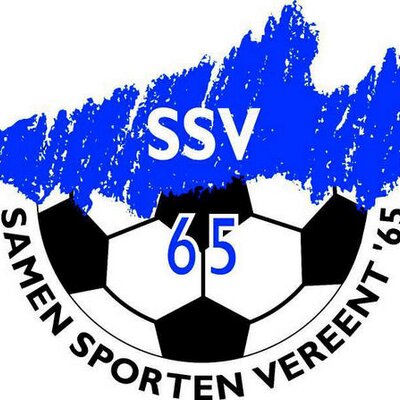 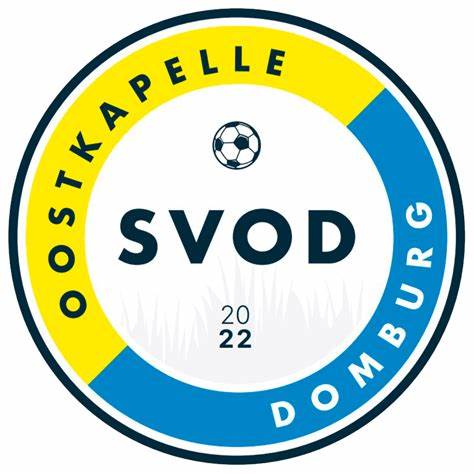 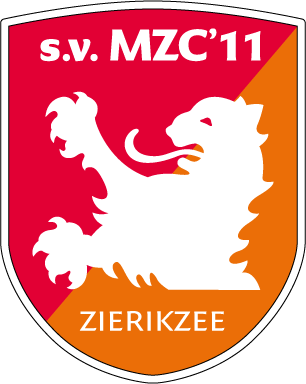 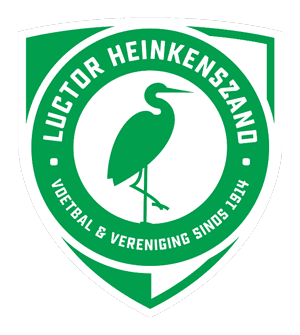 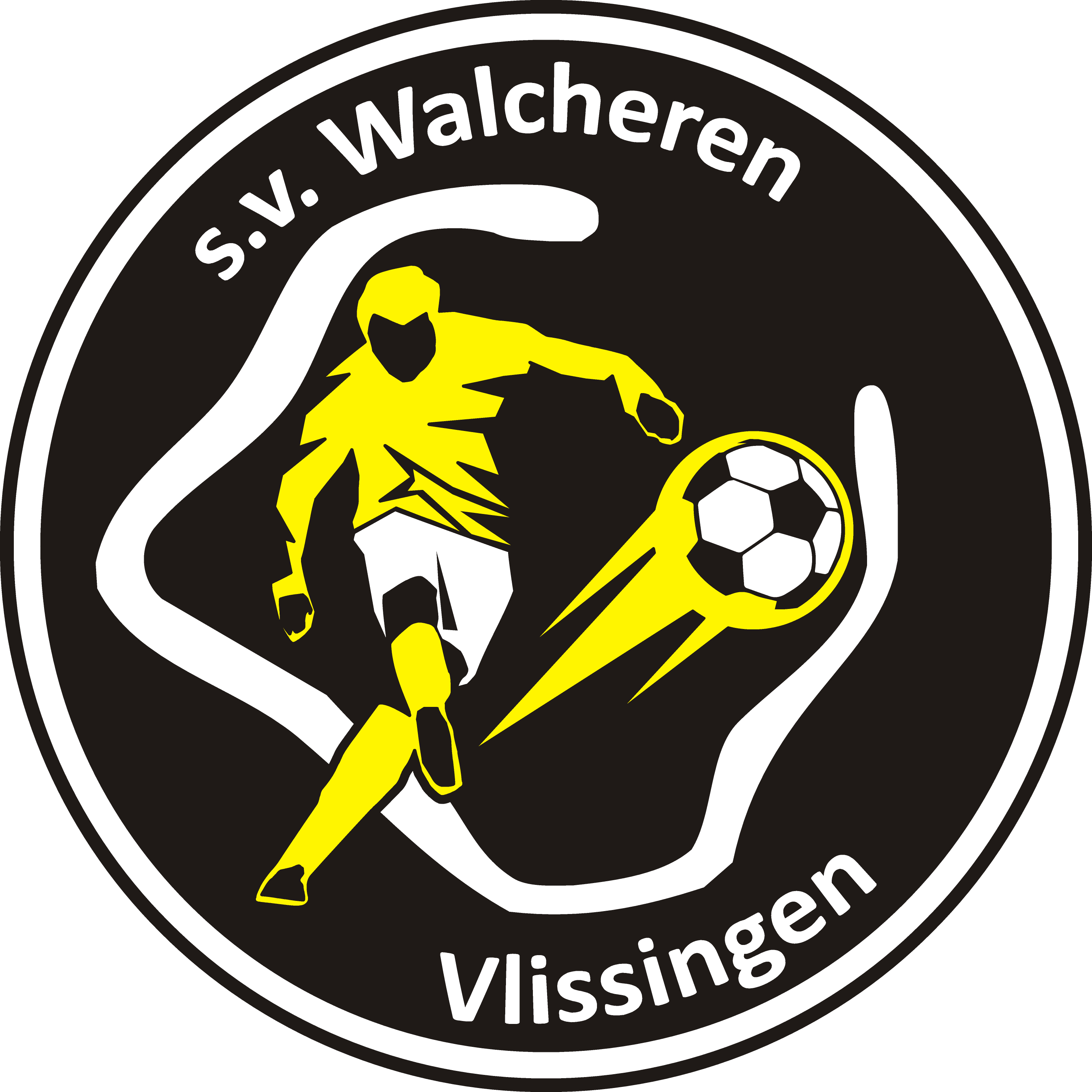 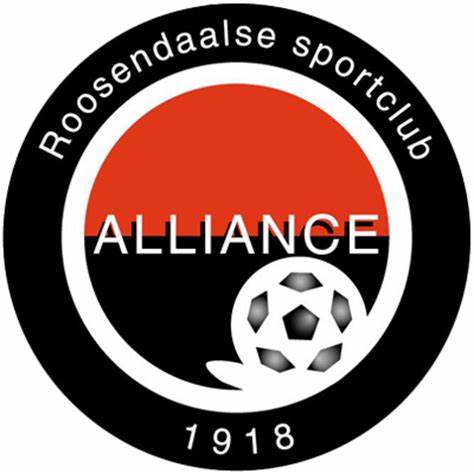 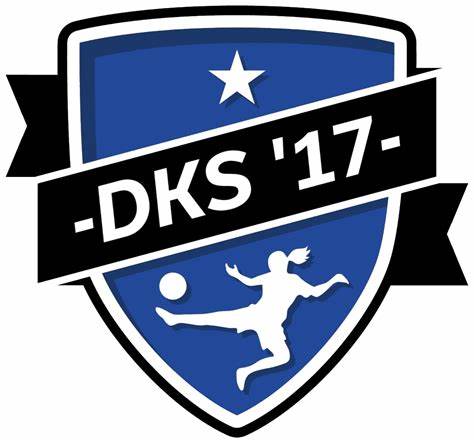 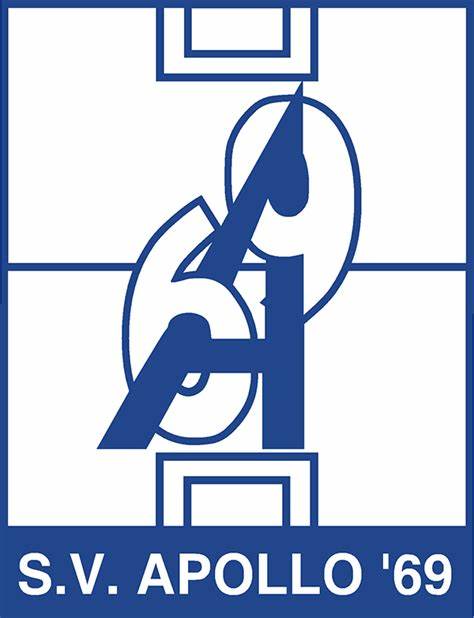 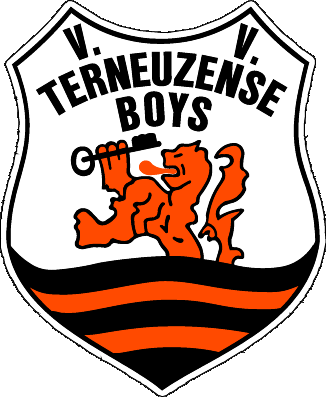 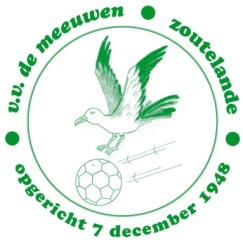 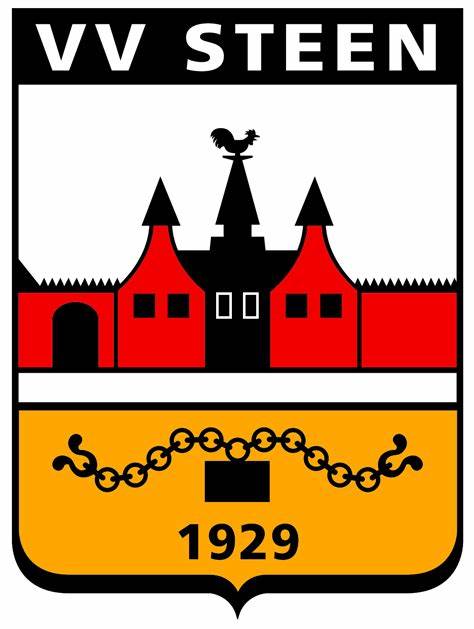 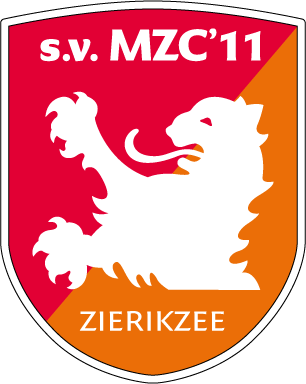 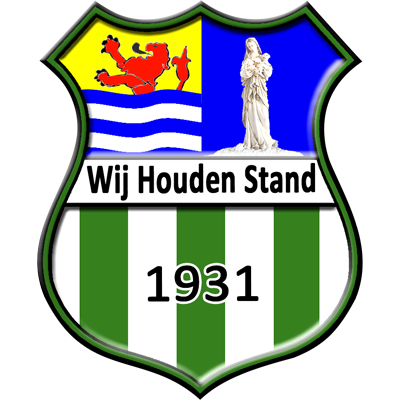 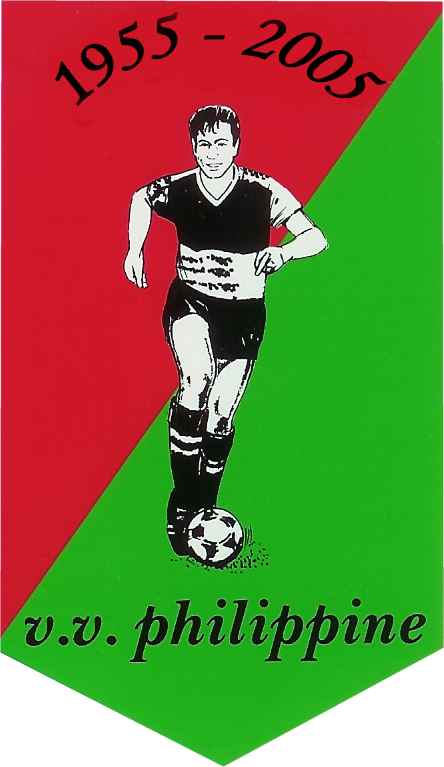 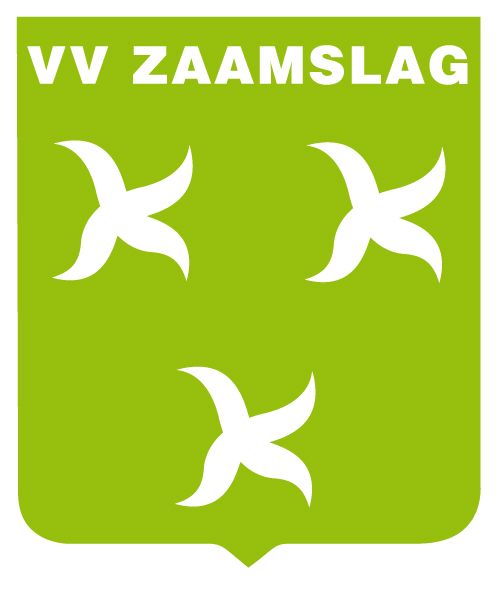 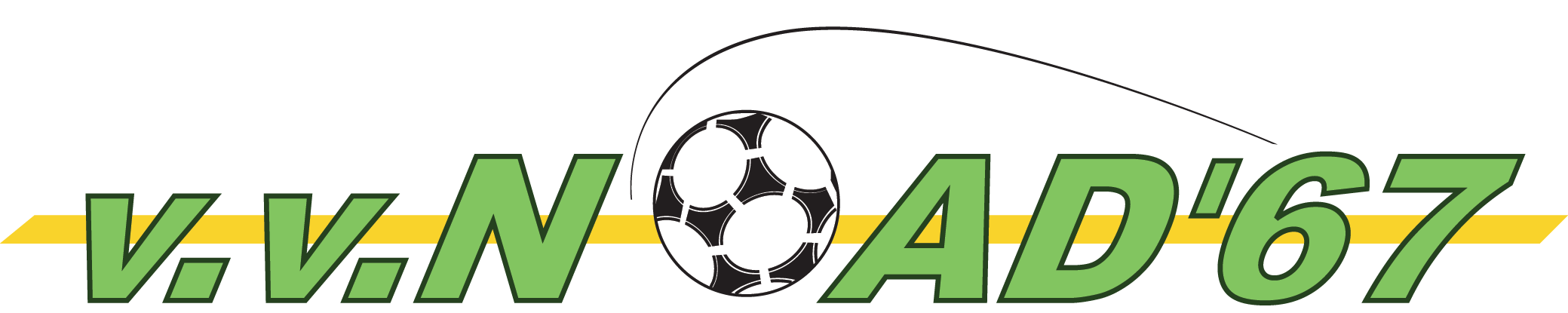 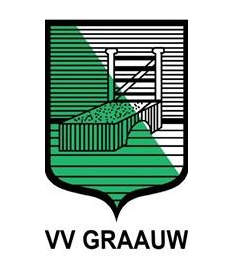 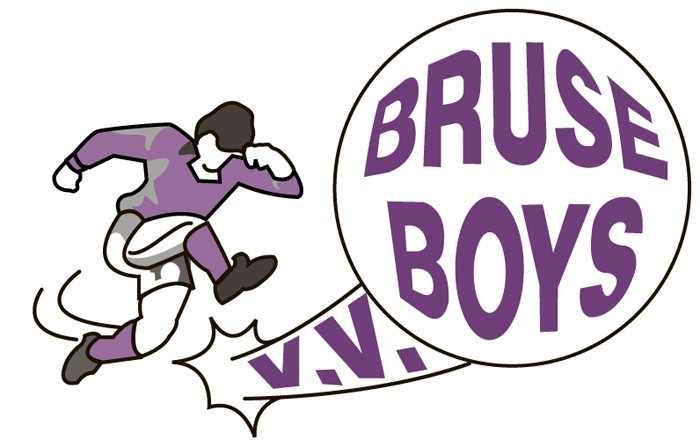 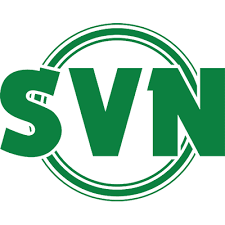 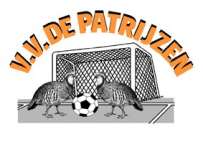 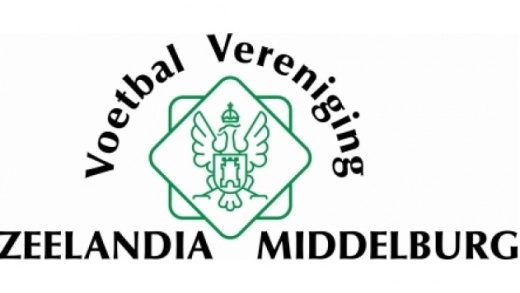 Volg ons op Facebook, Instagram, 
Twitter of op www.svnieuwdorp.nl
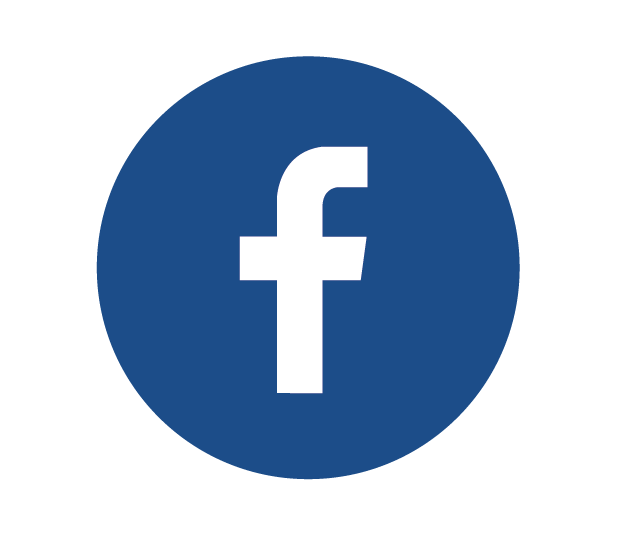 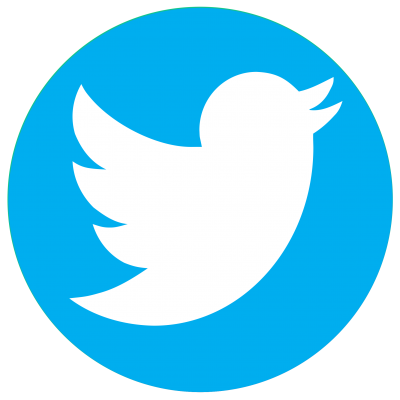 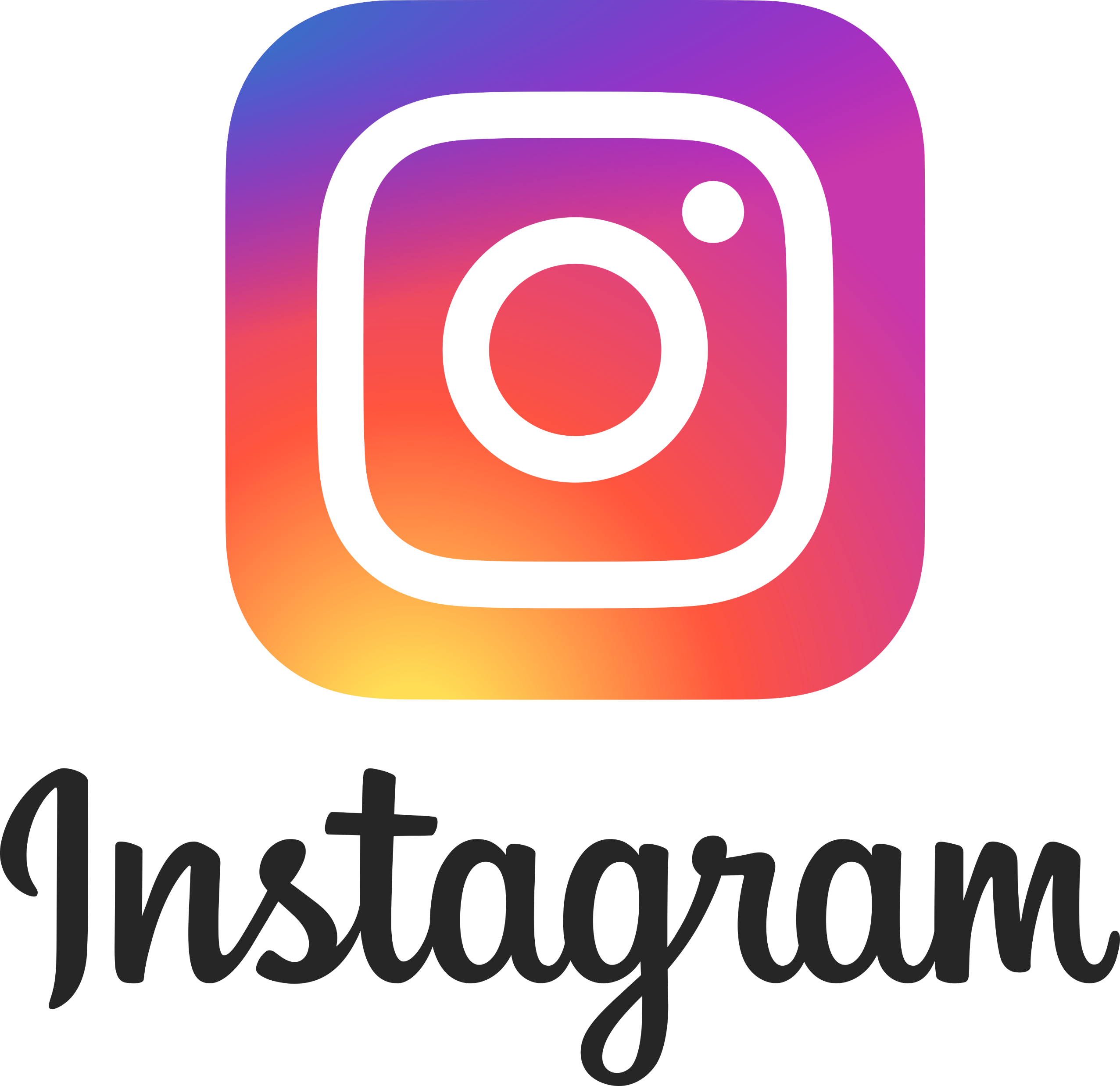 Wedstrijdschema BSC 2023
Volg ons op Facebook, Instagram, 
Twitter of op www.svnieuwdorp.nl
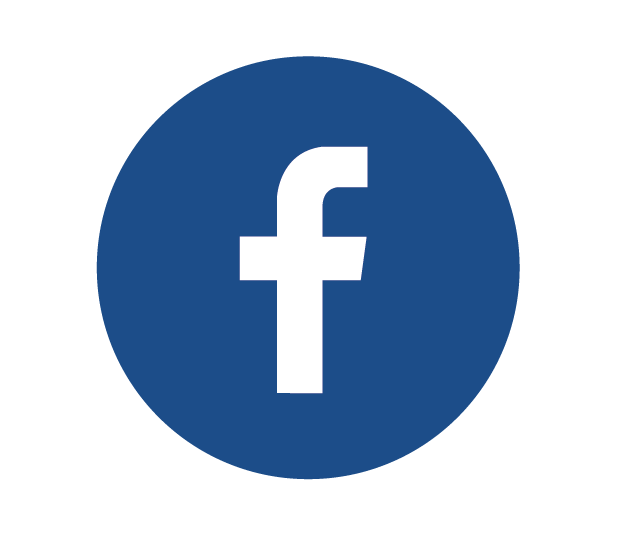 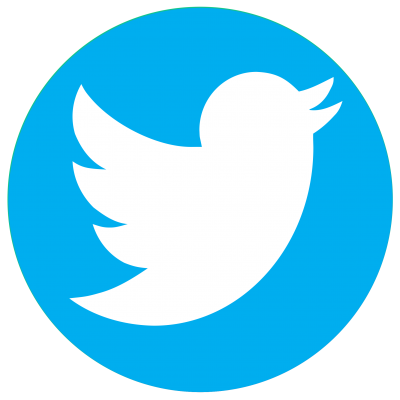 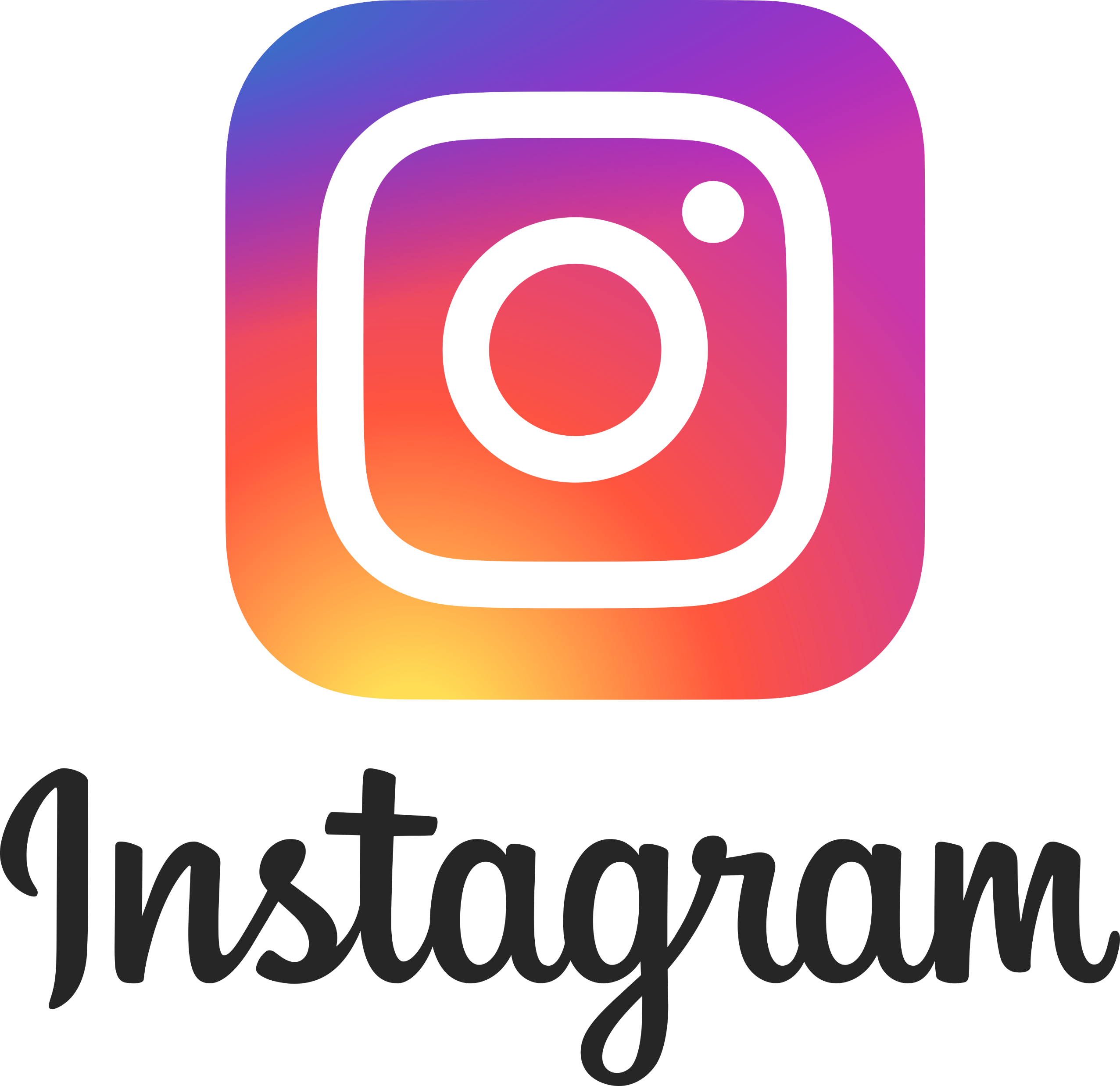 BSC Vrouwen toernooi 25 augustus
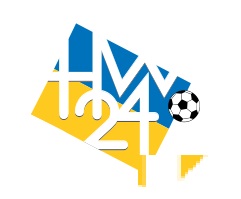 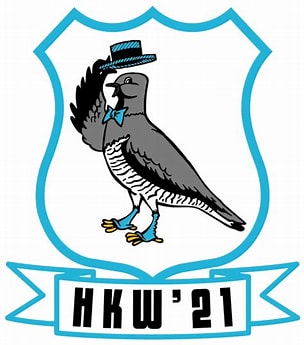 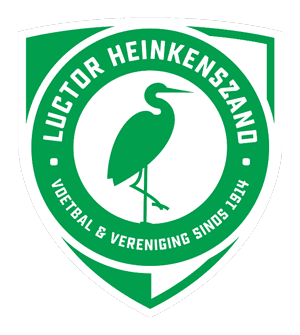 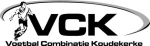 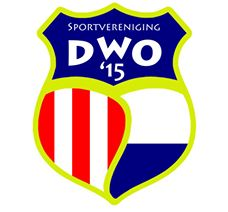 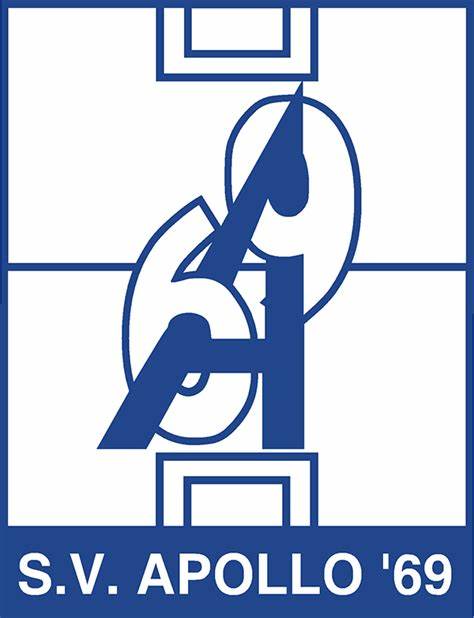 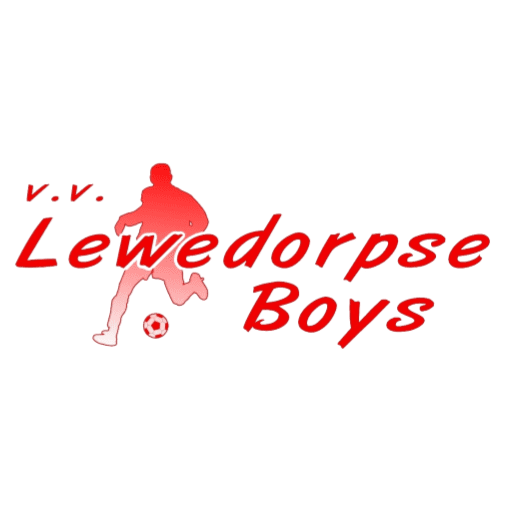 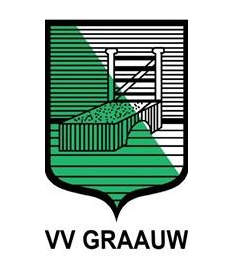 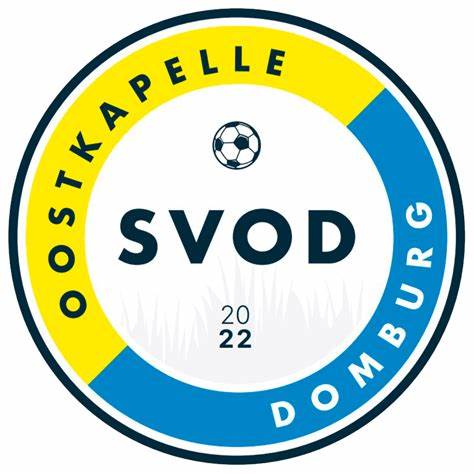 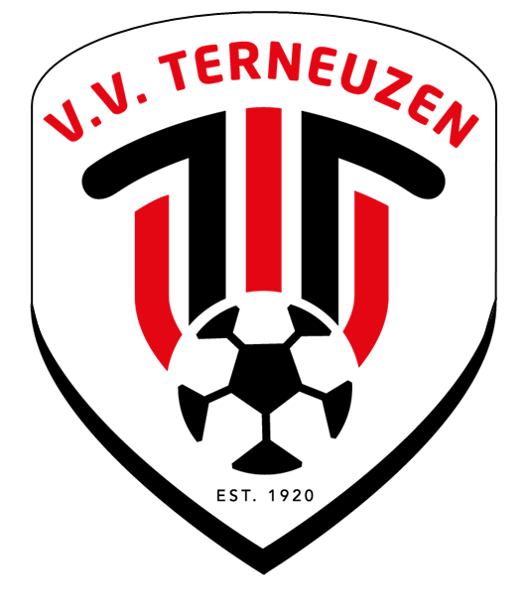 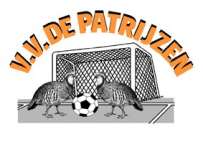 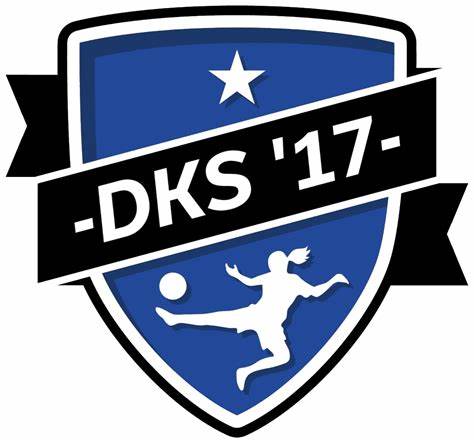 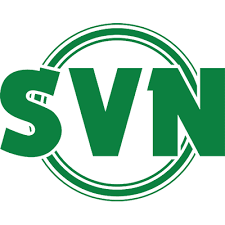 25 en 26 augustus feestavonden  met DJ’s
Scheidsrechters: Michey Klaassen, Harry Wisseling, Jelle Wisseling, Chris Zoetewey. Jan Kees Duijnkerke, Arnold Verdonk.
Volg ons op Facebook, Instagram, 
Twitter of op www.svnieuwdorp.nl
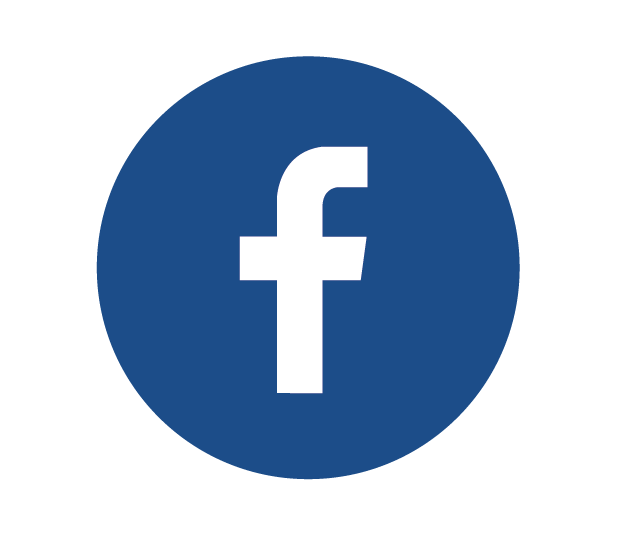 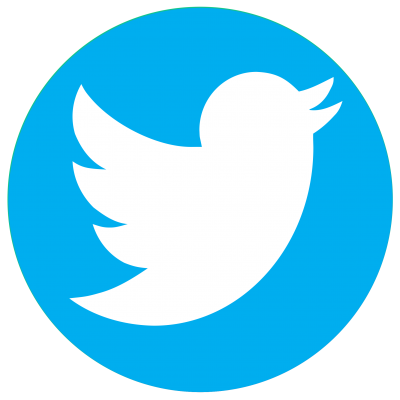 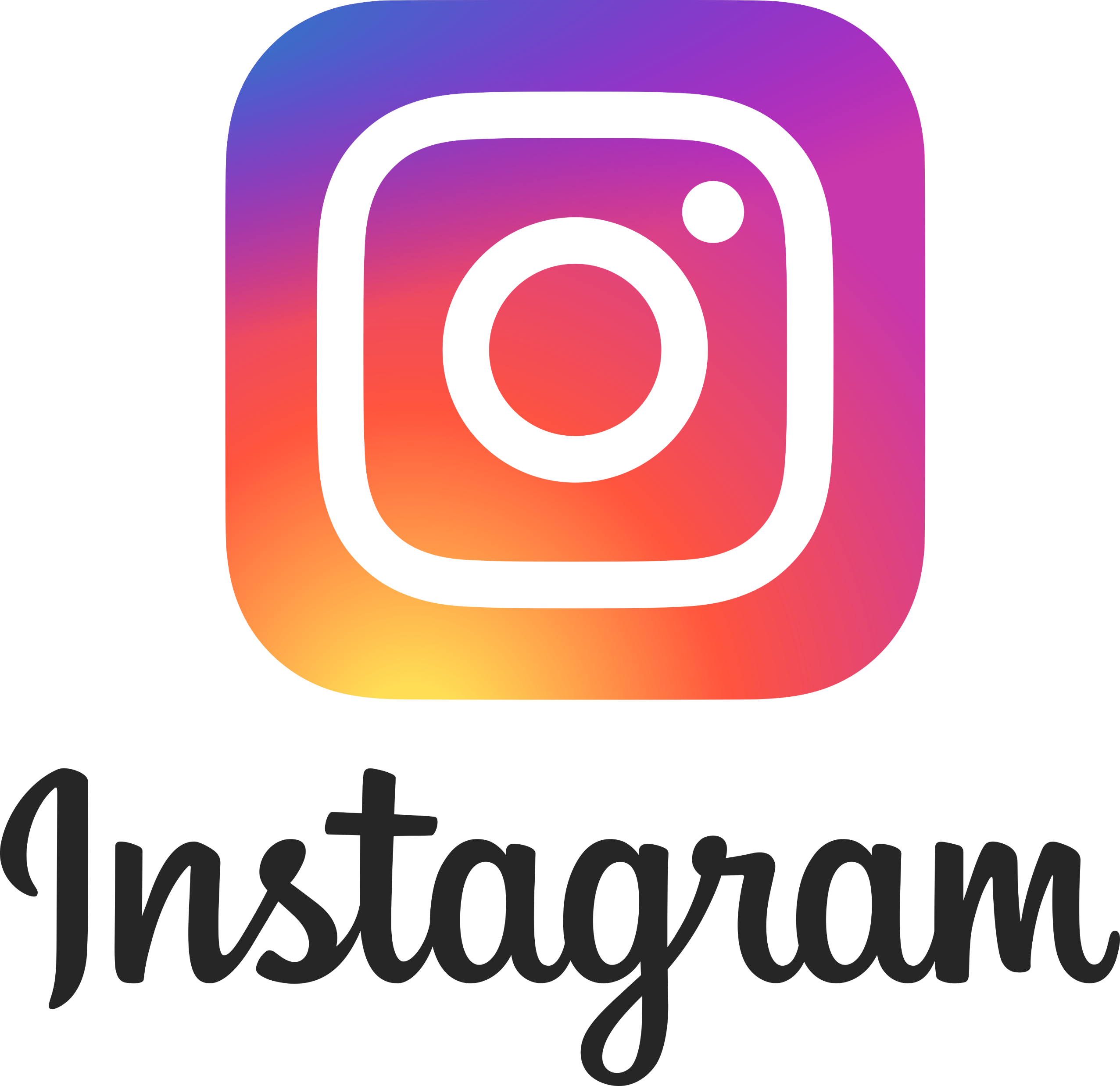 BSC sponsors
Hoofdsponsors ZLM VerzekeringenITN Groep InstallatietechniekFraanje BVZwaluwen actieGemeente BorseleSloecentrale Ster Plus SponsorsNorth Sea Port HeinekenSter SponsorsZeeland RefineryDe Zeeuwse VerzekeringenDamen Naval ShipyardAannemingsbedrijf HoondertProfile Tyrecenter ZeelandZonXPVOPAKGEO Energie OtteAannemersbedrijf Traas & Ovaa Infra B.V.Marsaki BVRinus StruikYara Sluiskil BVTOS Port& LogisticsDelta Mossel BVAndre Wagenaar Fine Food Yerseke BV	SponsorsOVETMeeuwse GoesPakketdienst Co de VosMeulpolder AssurantiënLiftal hef- en hijstechniekParee Elektro B.V.EPZCOVRA N.V.Aannemingsbedrijf Van CraenenbroeckPedicuresalon Josette de VosDe Goede VerwachtingCZAVDe Ruyter VerhuurCentury AluminiumDe Rijke en van Meer VerzekeringenSolar2EnjoyAA Rijkse Ad Fransse BVWEA Accountants en adviseursTimmerfabriek DE MOLJohan en Leonora vd KloosterLavoir DriedijkFacilitair 2023McCainOtte BouwMaros/VleesbaasReijnhout ElektroAmmekoreSAGROWeststrate BVSligroBloemencentrum Hoondert Vergo Sport
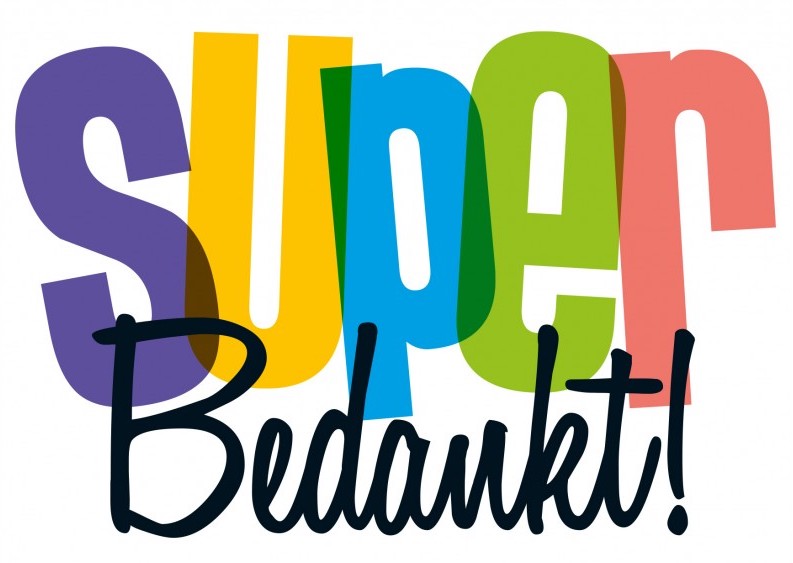 Volg ons op Facebook, Instagram, 
Twitter of op www.svnieuwdorp.nl
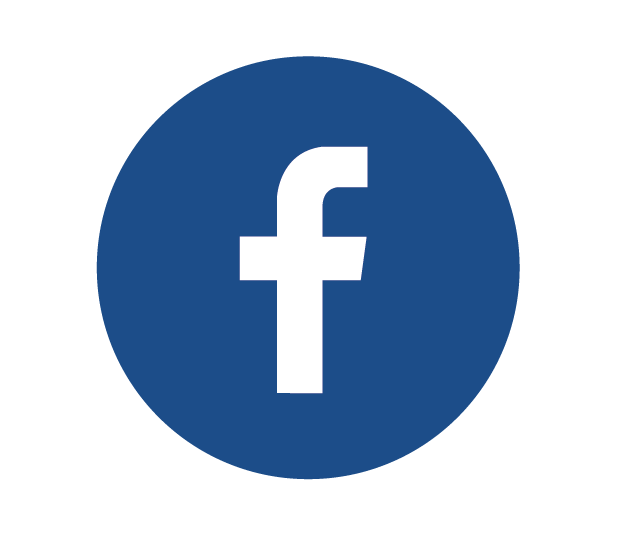 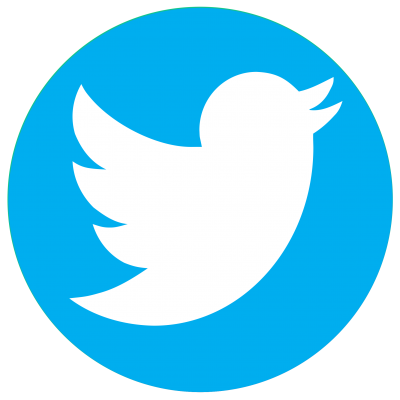 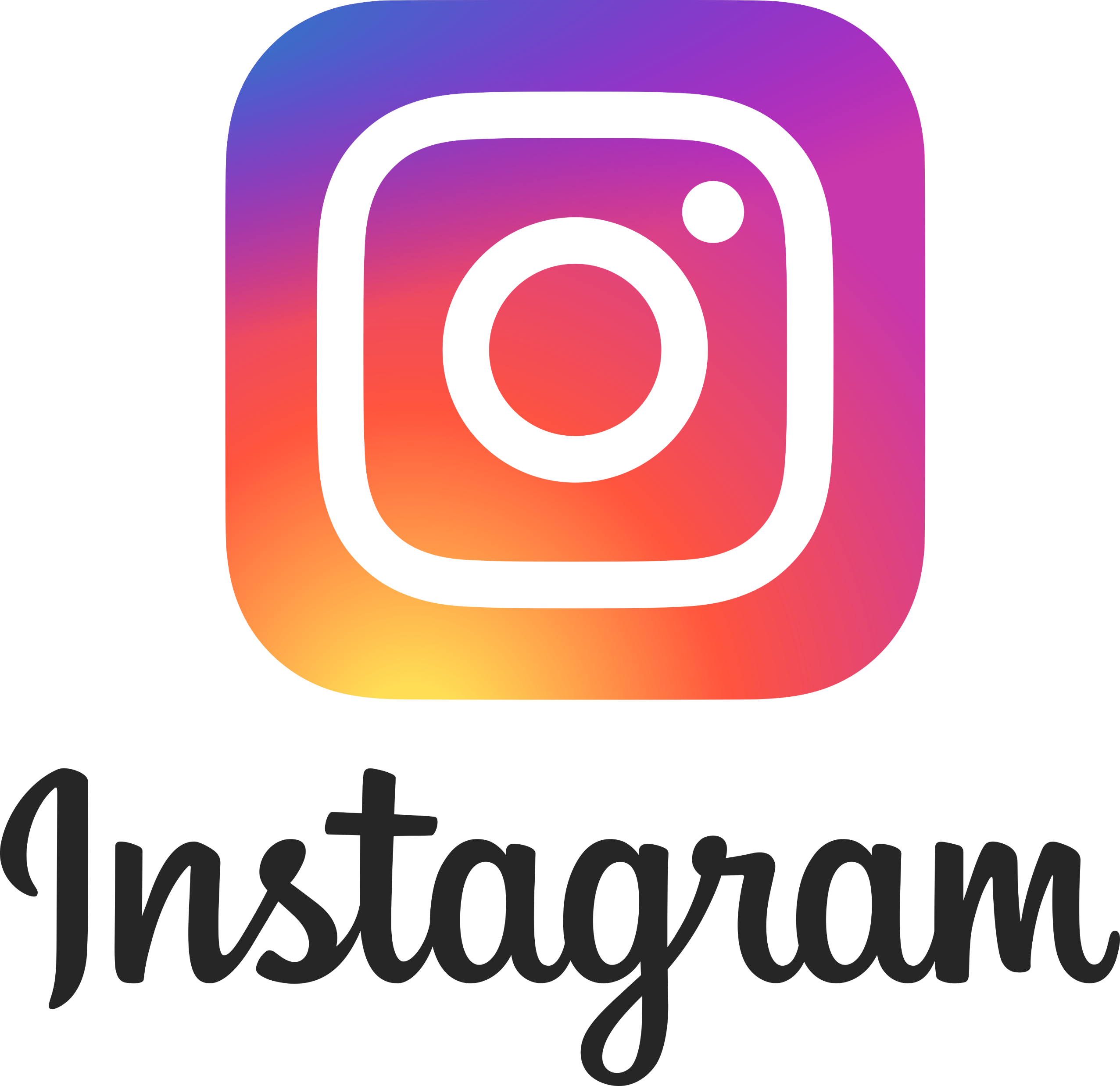 Wedstrijdschema BSC G 16 09 2023
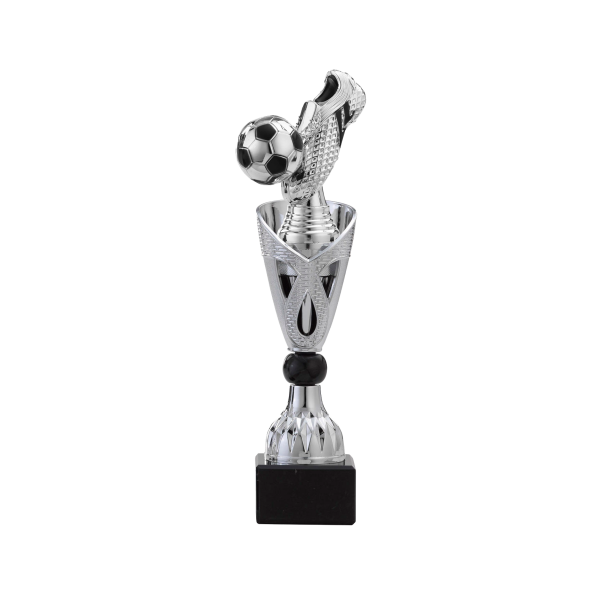 Volg ons op Facebook, Instagram, 
Twitter of op www.svnieuwdorp.nl
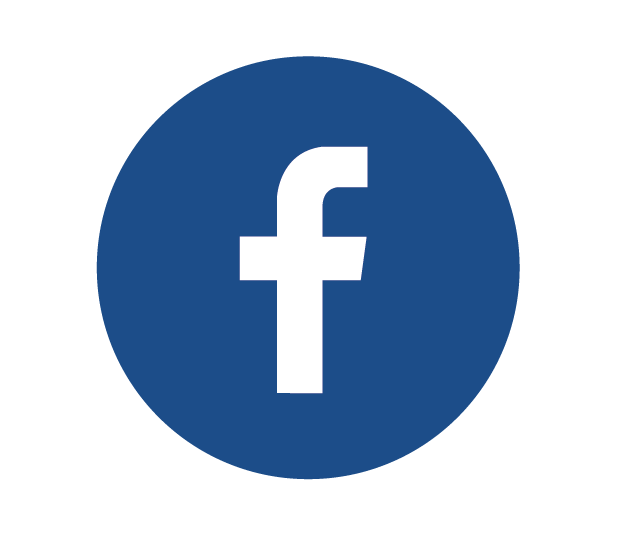 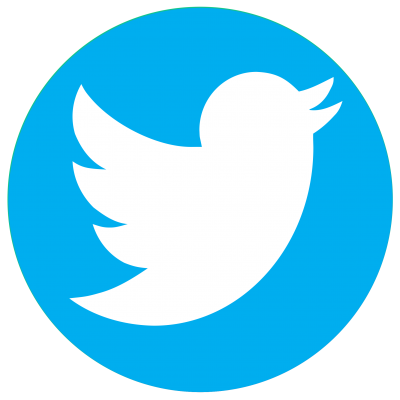 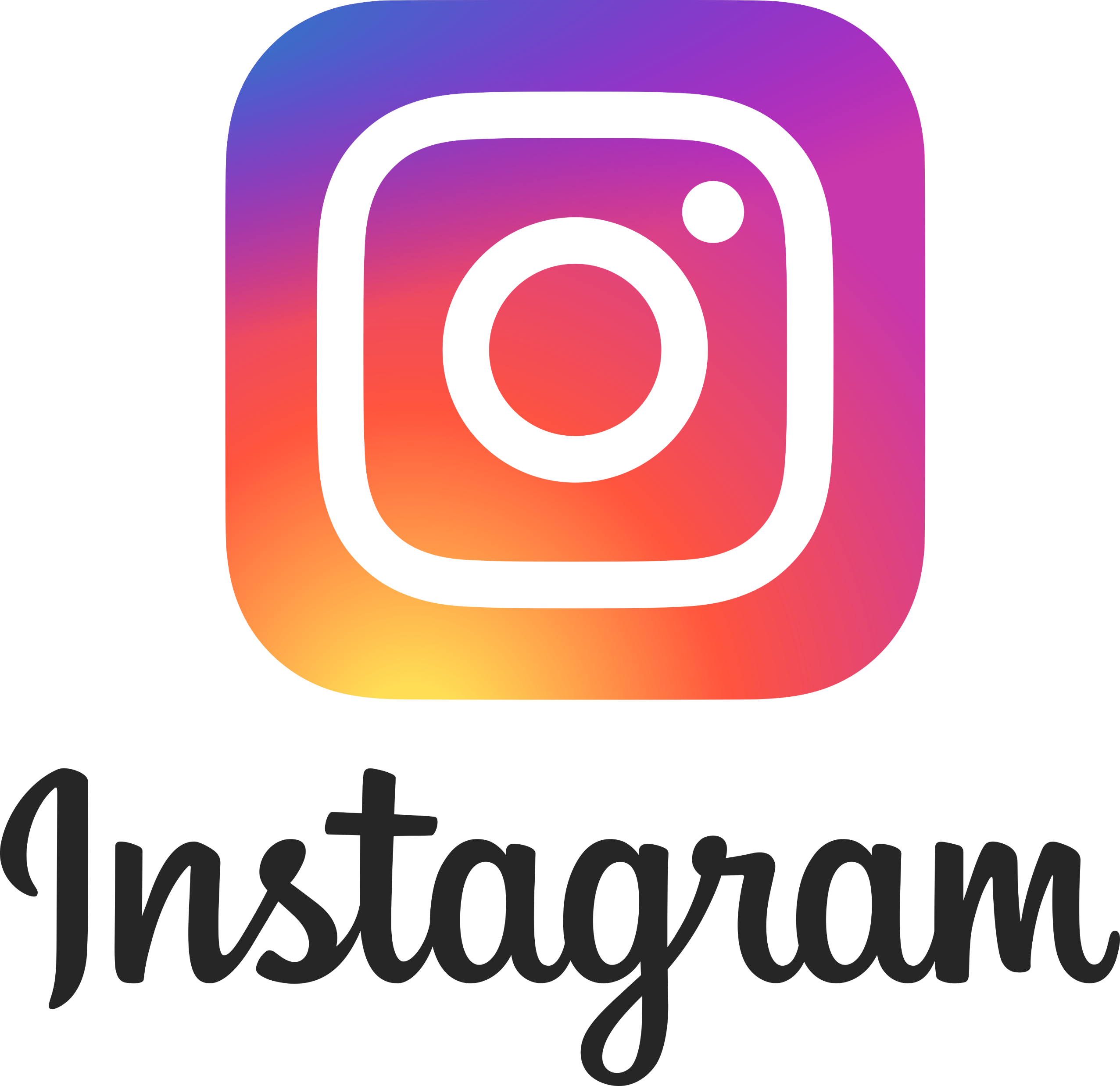 Sponsoren
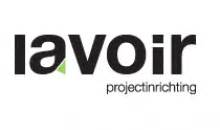 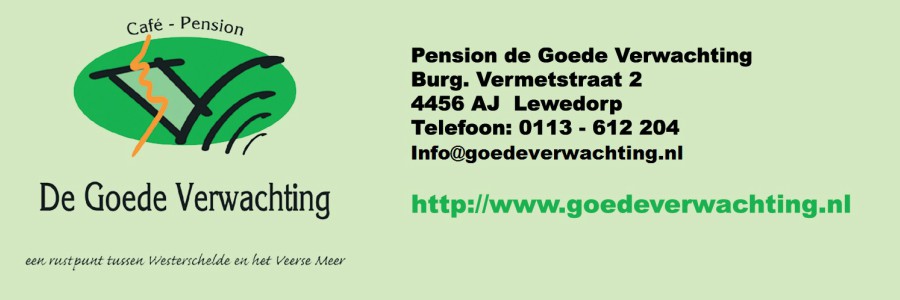 &
Johan
Eleonora
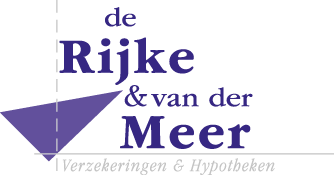 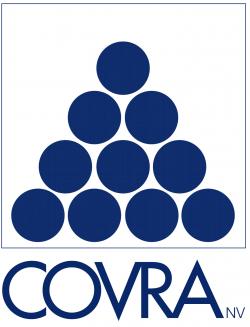 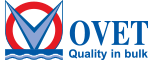 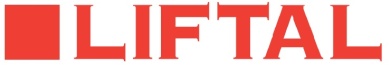 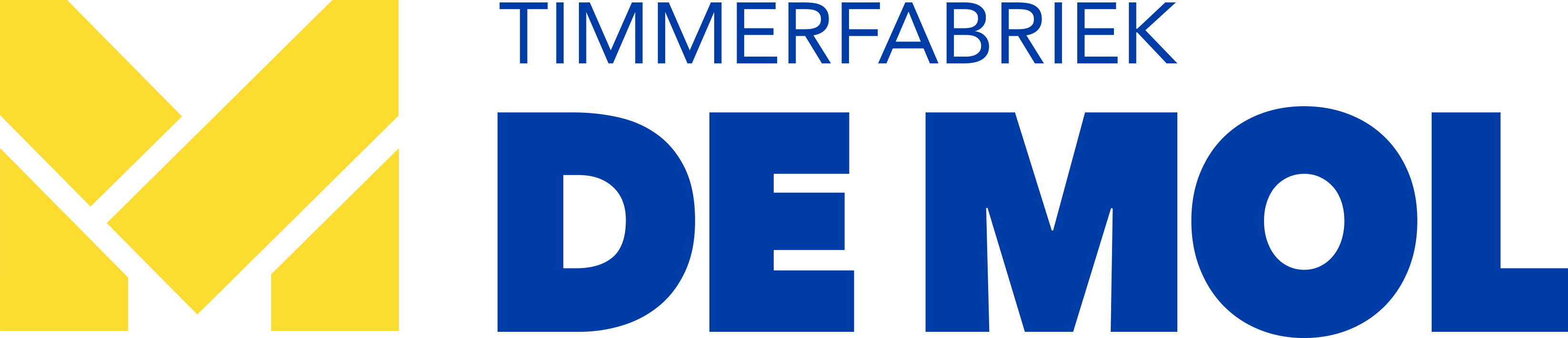 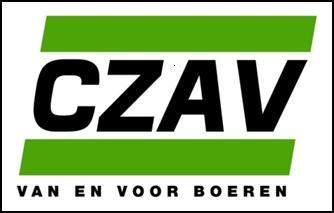 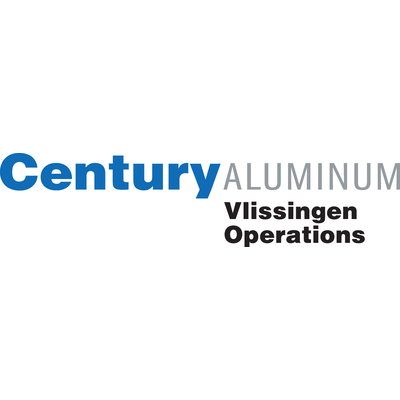 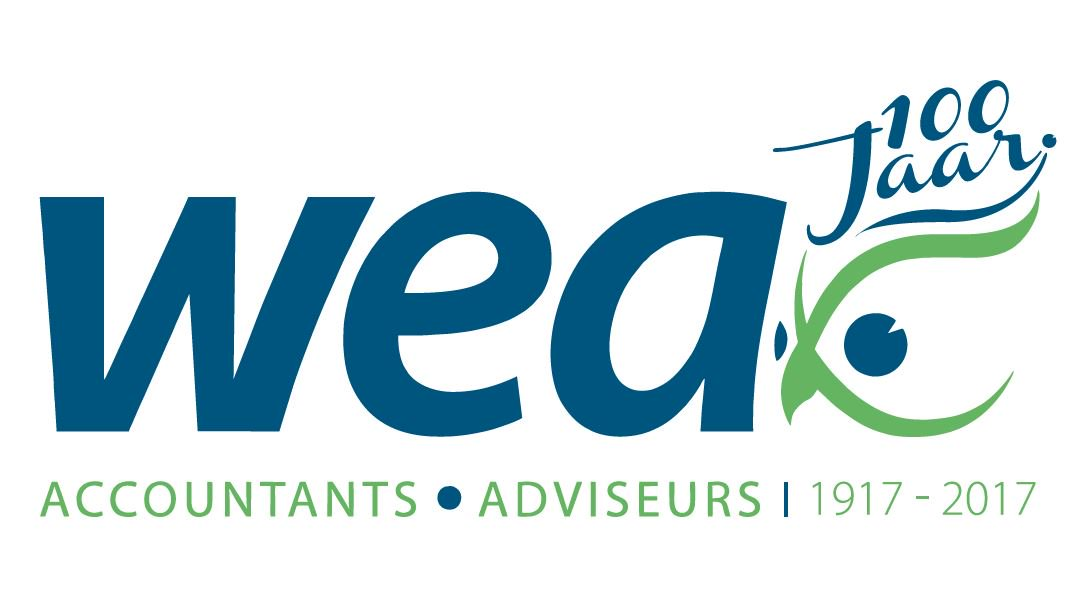 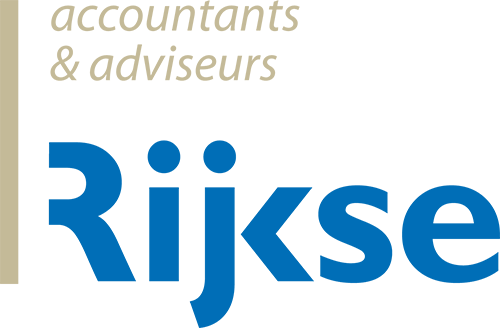 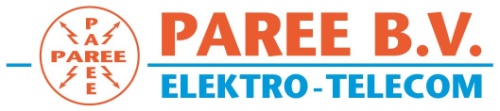 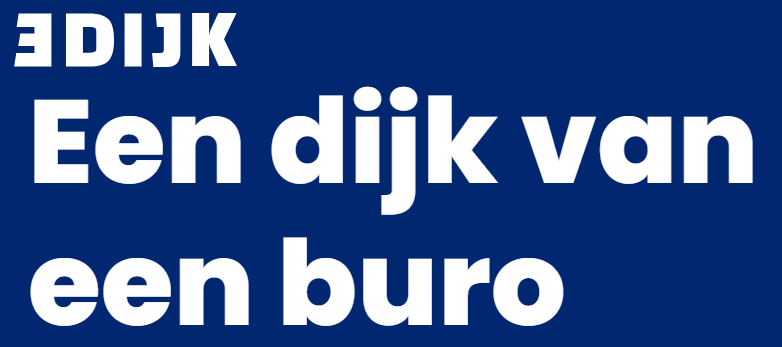 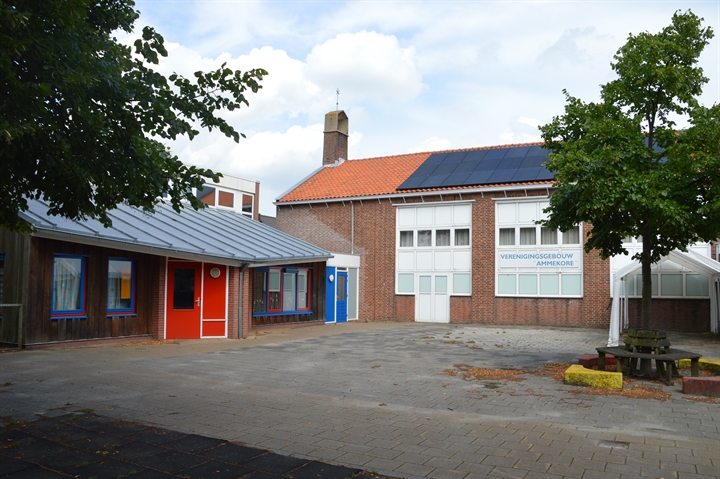 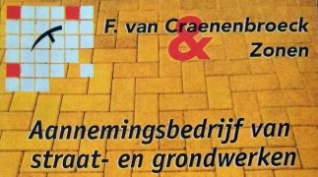 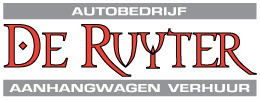 Ammekore
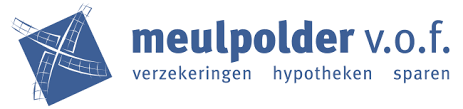 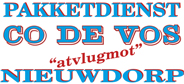 Volg ons op Facebook, Instagram, 
Twitter of op www.svnieuwdorp.nl
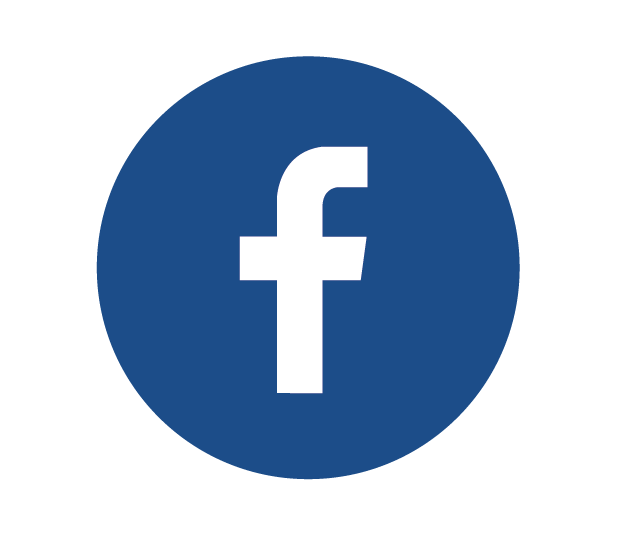 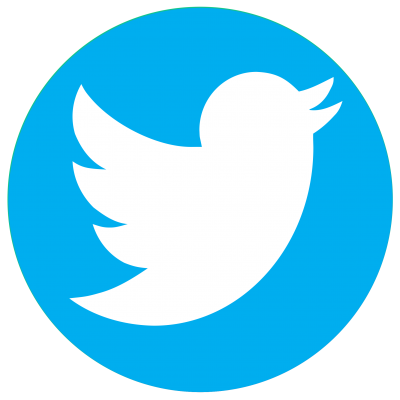 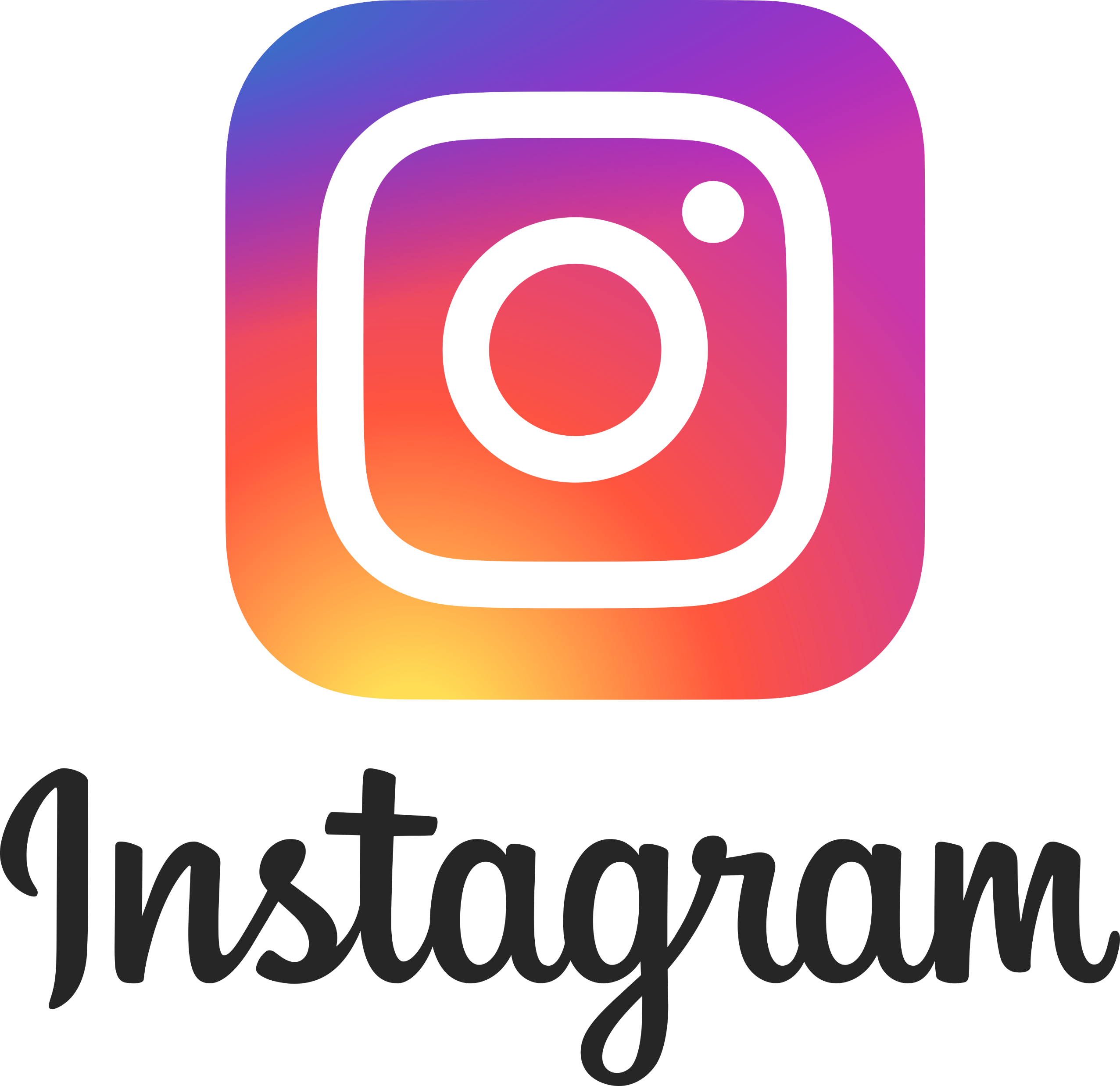 Reglement BSC toernooi A & B 2023
Artikel 1
De wedstrijden worden gespeeld volgens de bepalingen en de reglementen van de K.N.V.B. 
Artikel 2
Alle wedstrijden zullen worden geleid door scheidsrechters van de K.N.V.B. met eigen clubgrensrechters. 
Artikel 3
De wedstrijden duren 1x90 minuten.
Om de rangschikking in poules A en B te bepalen hanteren we de volgende regels:
Bij gelijke stand volgen er 3 strafschoppen (om en om) om een winnaar en verliezer te bepalen.
De winnaars van de 1e ronde spelen op de finaledagen tegen elkaar om de 1e en 2e plaats in hun poule, de verliezers om de 3e en 4e plaats.
Artikel 4
Regels bij naderend onweer. Bij naderend onweer gelden de regels van de KNVB. Als de wedstrijden door de scheidsrechters gestaakt worden gelden de volgende regels:
Indien het toernooischema dat toelaat wordt de wedstrijd hervat en uitgespeeld
Indien het toernooischema dat niet toelaat geldt de stand die op het moment van staken bereikt is. Zulks ter beoordeling van de wedstrijdleiding.
Artikel 5
Wordt een speler door de scheidsrechter met een directe rode kaart uit het veld gezonden dan is hij diezelfde dag niet meer speelgerechtigd.
Artikel 6
Protesten kunnen niet worden ingediend.
Artikel 7
Blijkt later dat er spelers zijn uitgekomen die daartoe niet gerechtigd waren, moeten eventueel behaalde prijzen worden teruggegeven.
De organisatie kan op verzoek hiervan ontheffing verlenen; voorwaarde is echter wel dat de aanvraag met duidelijke redenen omkleedt 24 uur van te voren bij de organisatie binnen moet zijn.
Artikel 8
De “S.V. Nieuwdorp” stelt zich niet aansprakelijk voor het zoek raken van persoonlijke eigendommen.
Artikel 9
Eventuele geschillen worden beslist door de organisatie (zonder recht van beroep), voor zover dit niet tot de competentie van de K.N.V.B. behoort. 
Artikel 10.
We organiseren dit toernooi met in acht neming van de dan geldende corona regels. Mocht het nodig zijn dan zullen we die tijdig bekend maken.
Volg ons op Facebook, Instagram, 
Twitter of op www.svnieuwdorp.nl
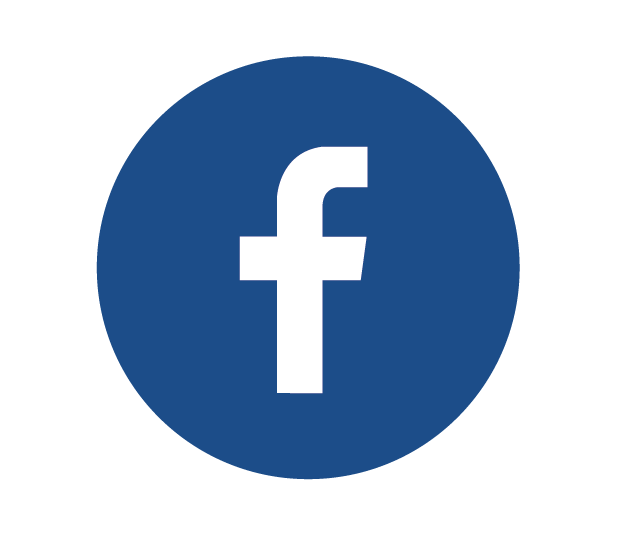 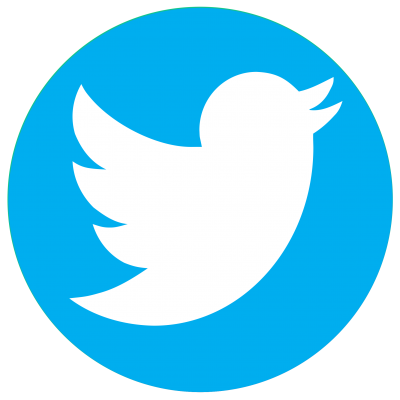 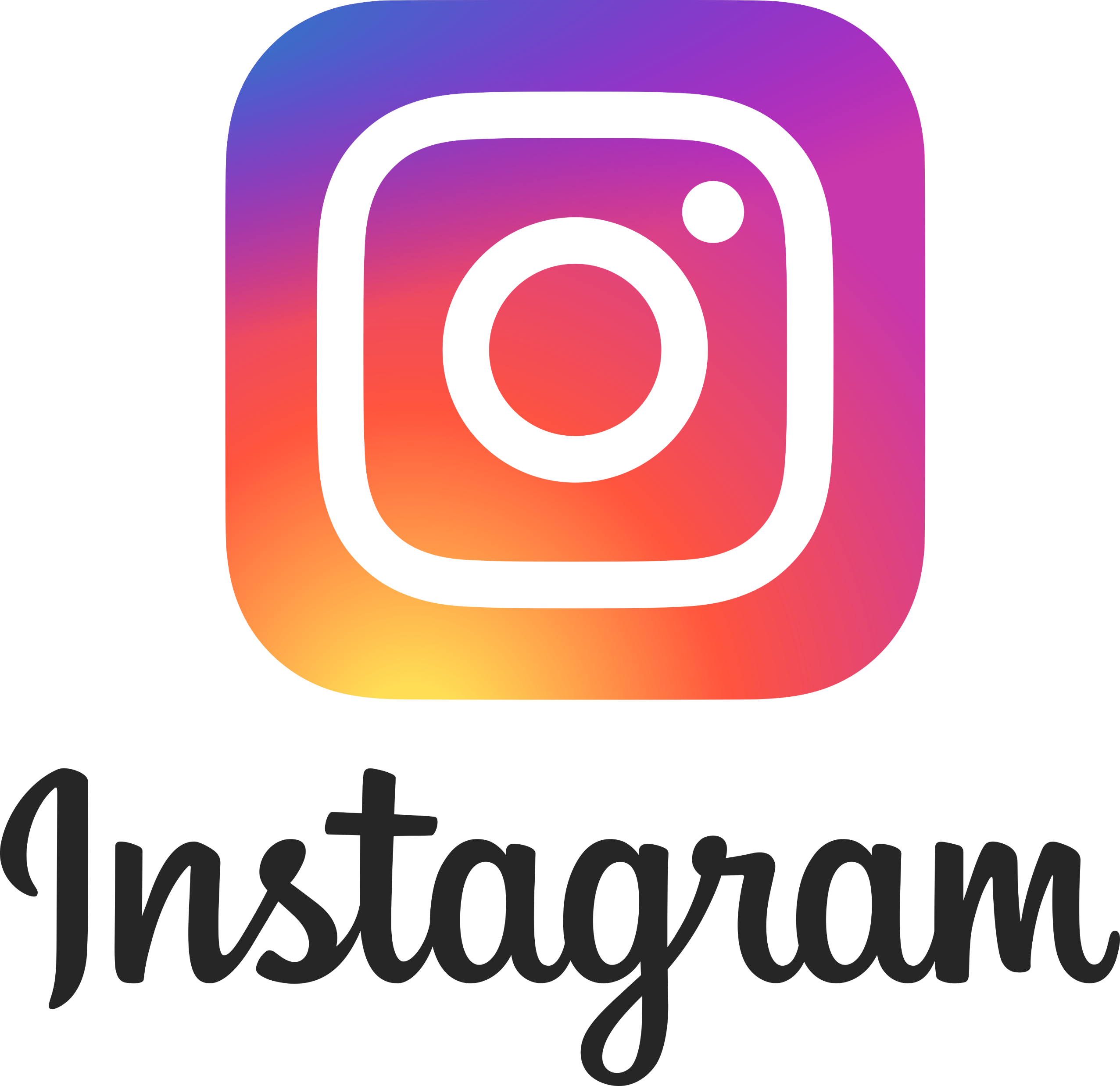 Sponsoren
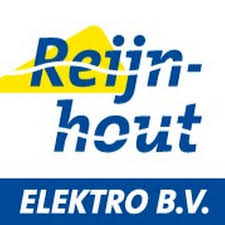 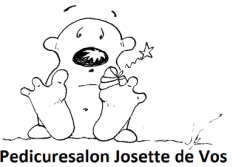 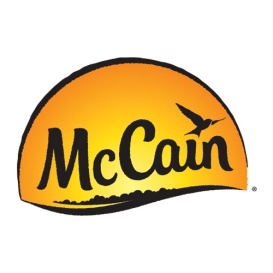 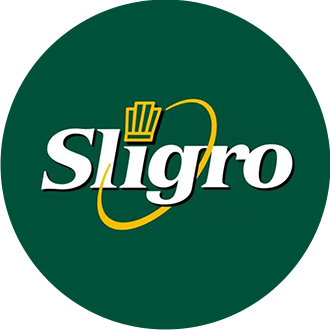 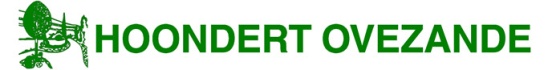 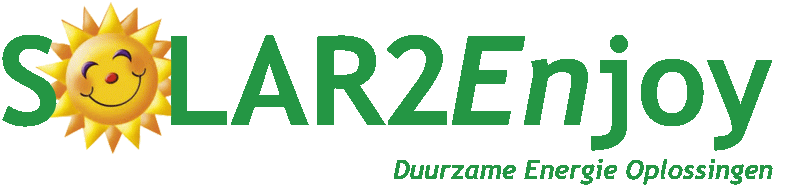 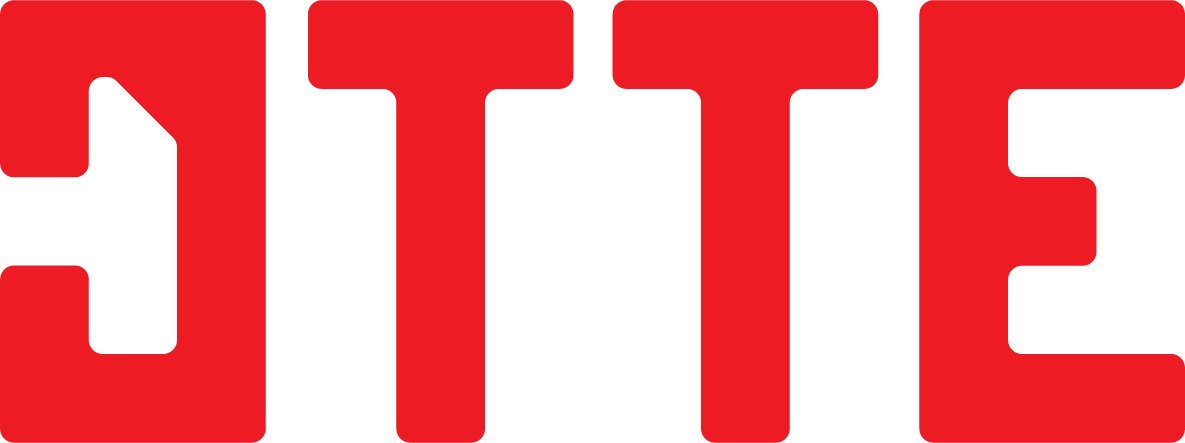 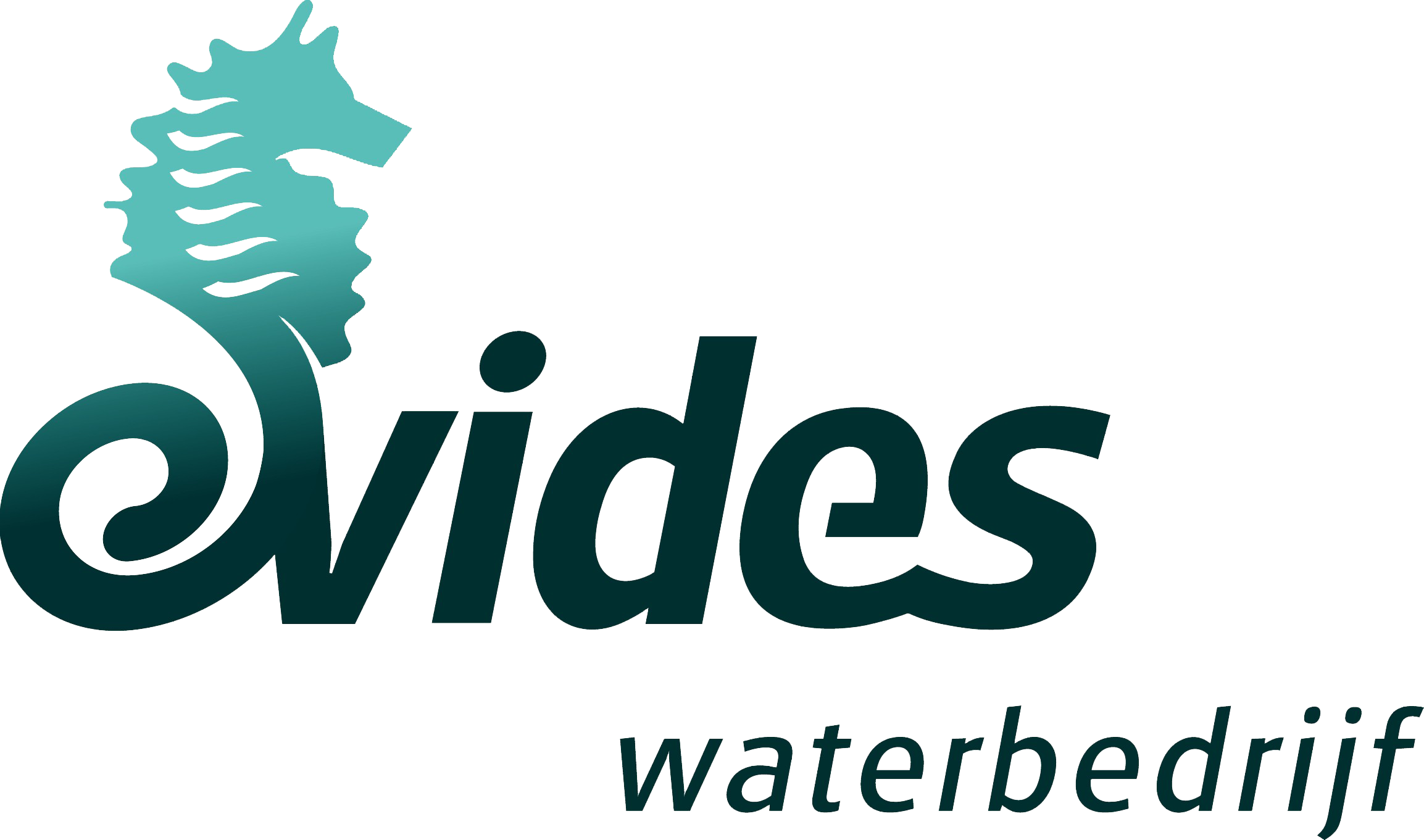 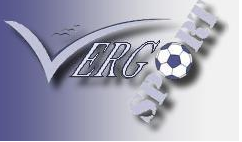 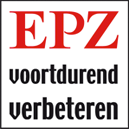 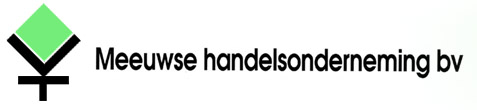 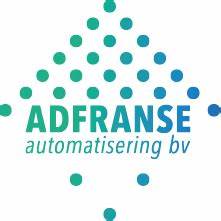 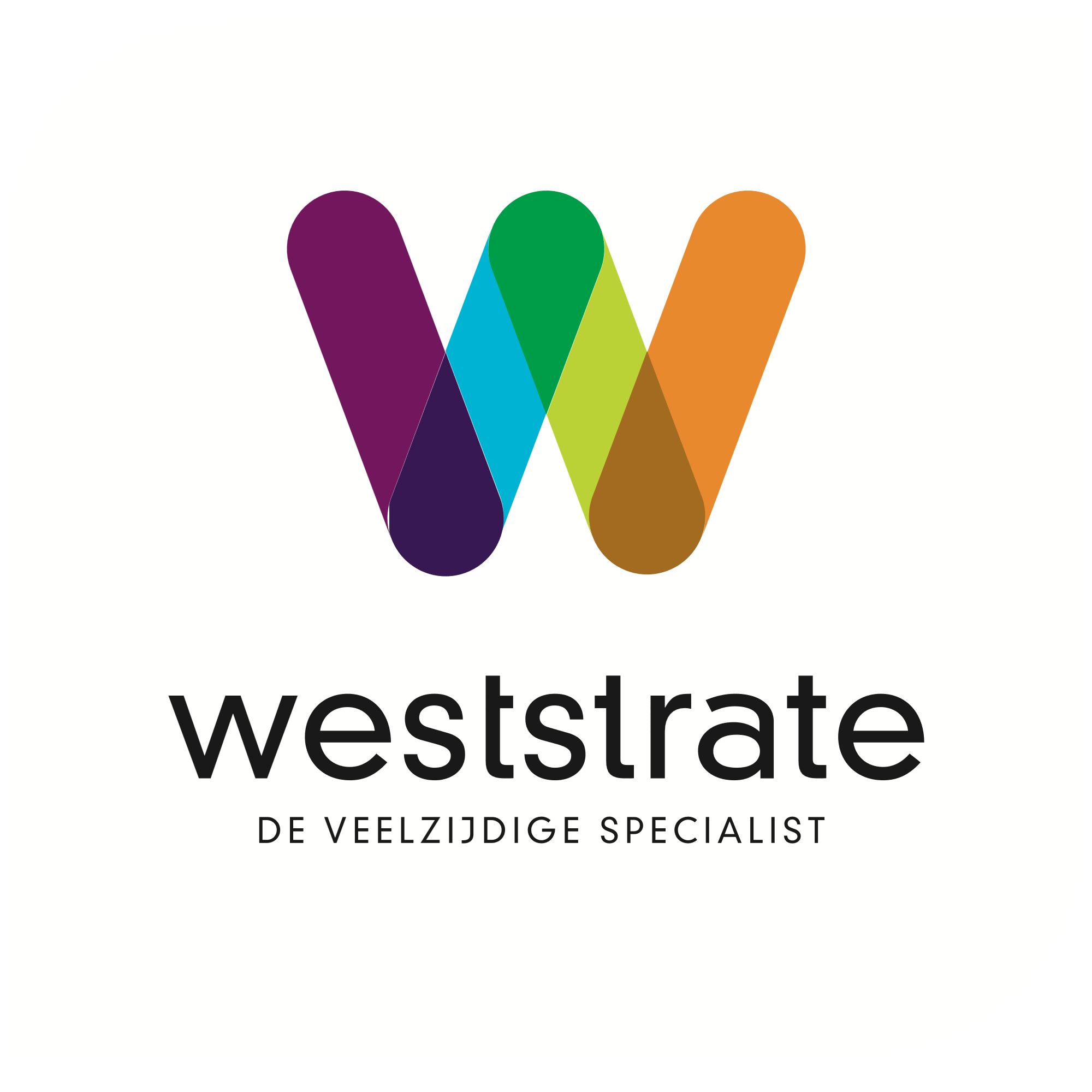 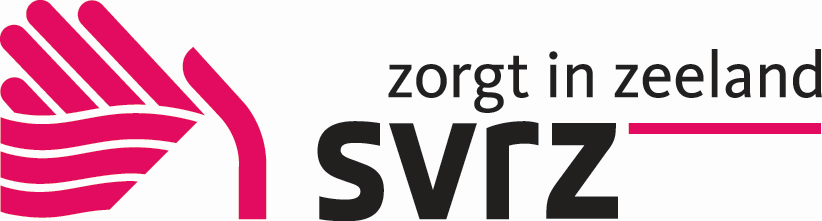 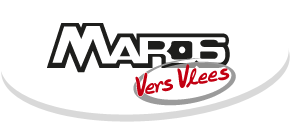 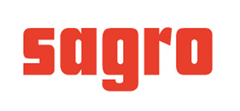 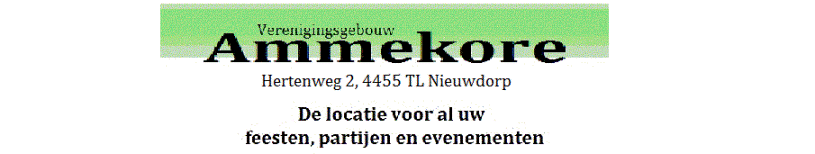 Volg ons op Facebook, Instagram, 
Twitter of op www.svnieuwdorp.nl
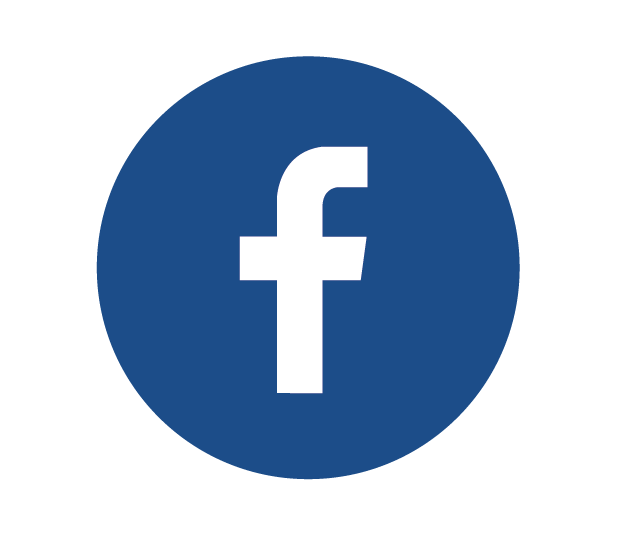 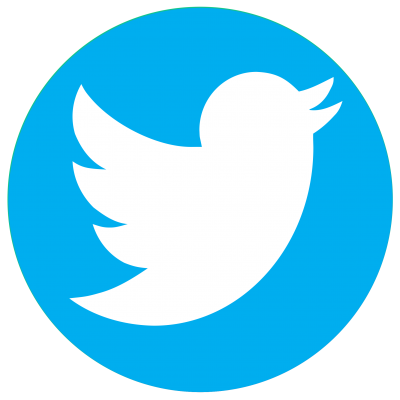 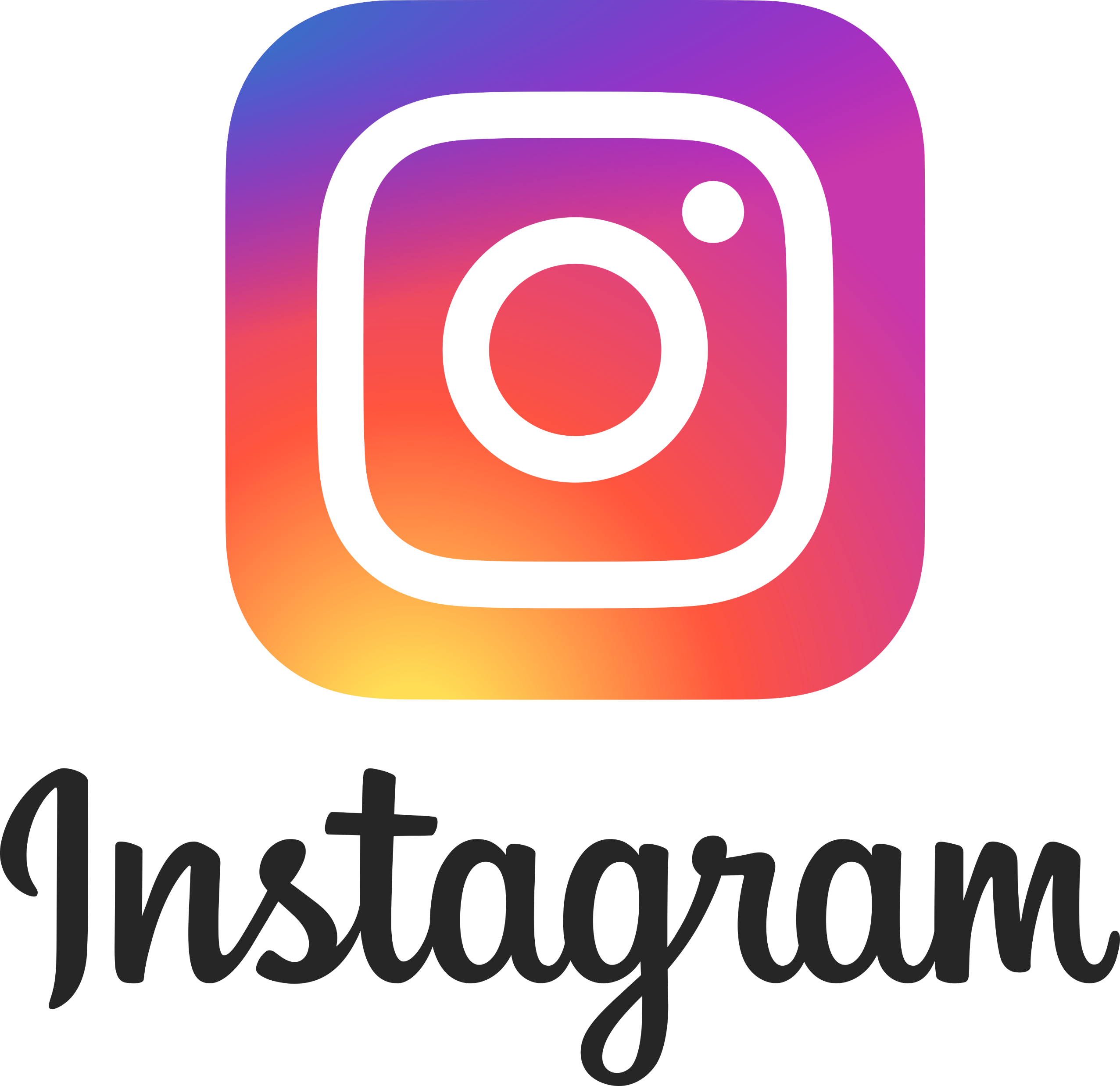 Ster Sponsoren
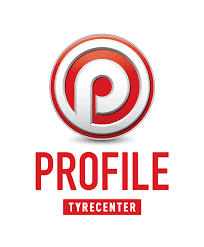 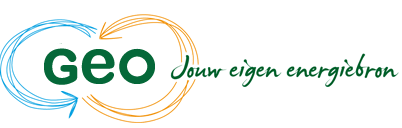 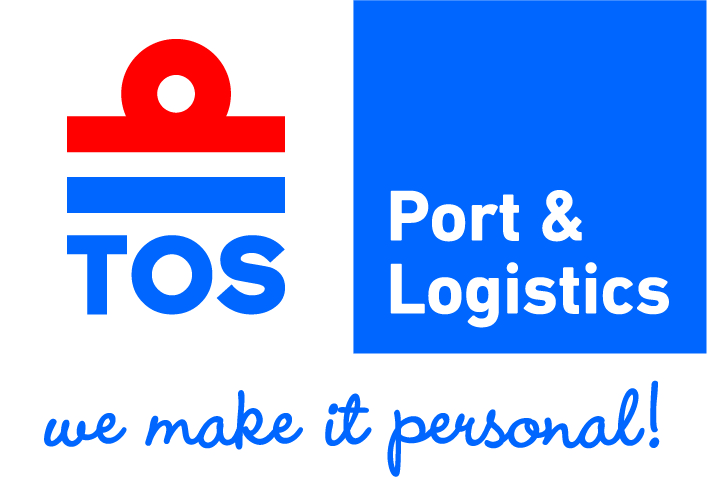 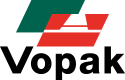 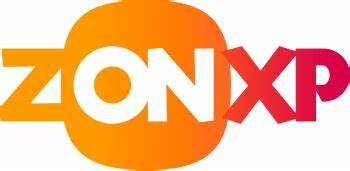 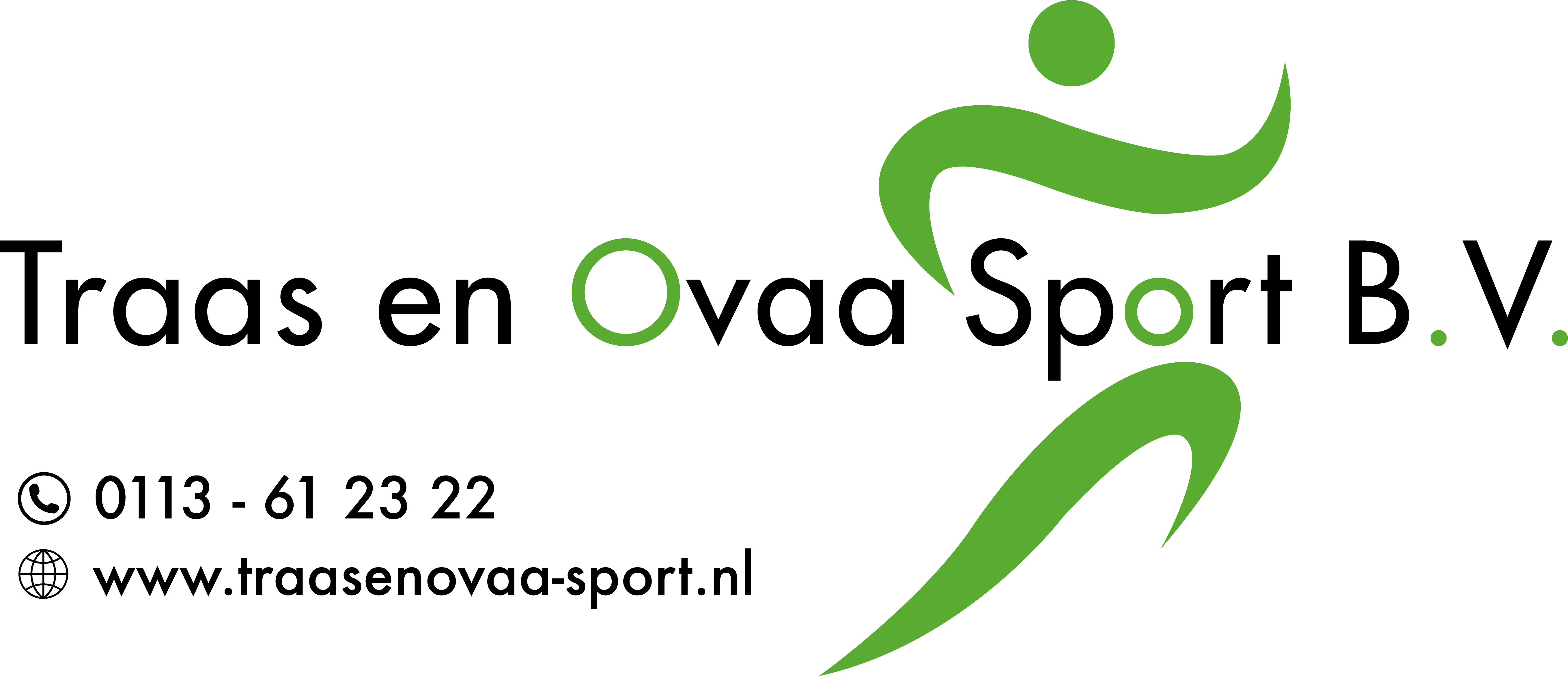 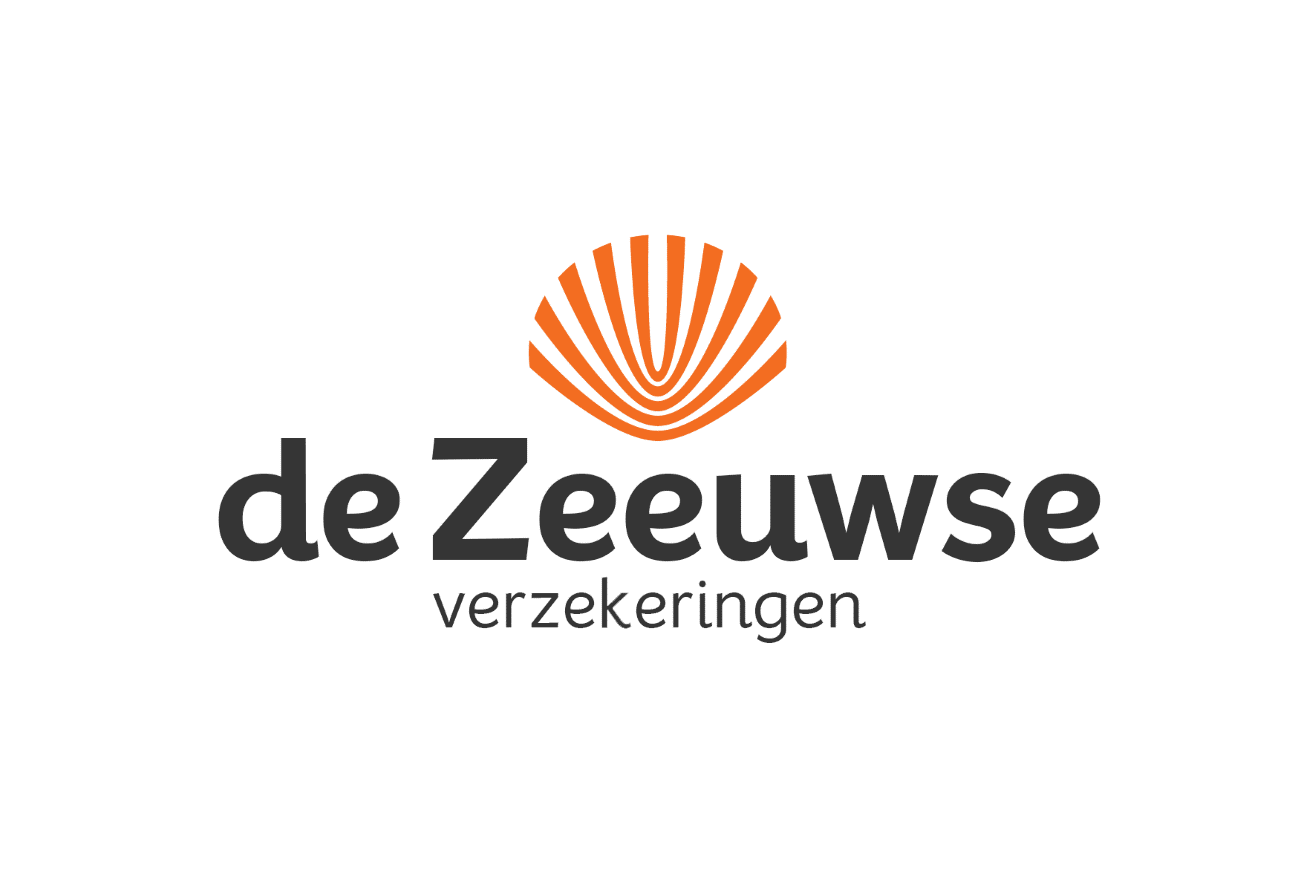 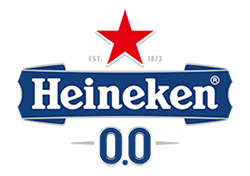 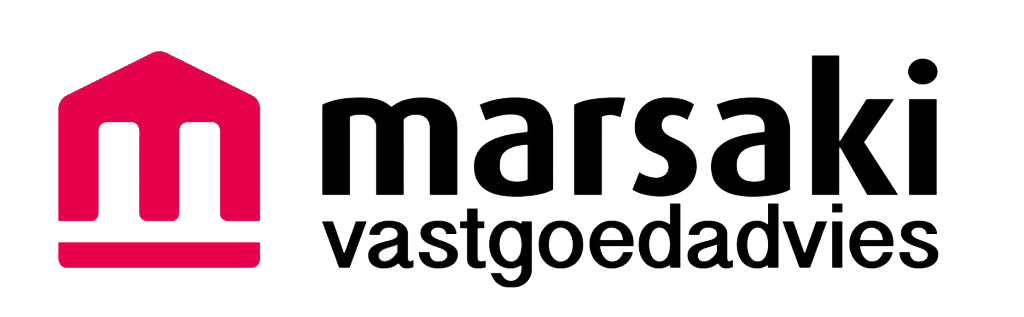 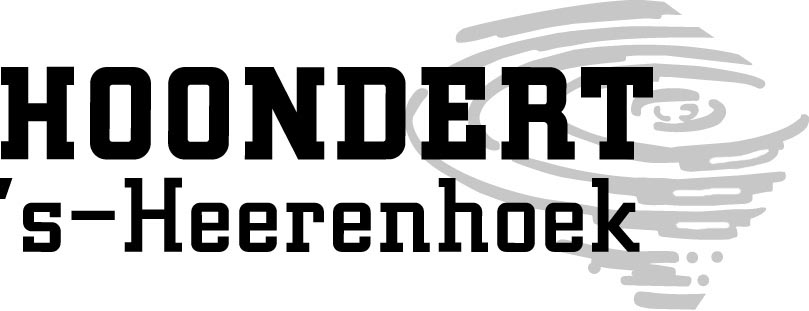 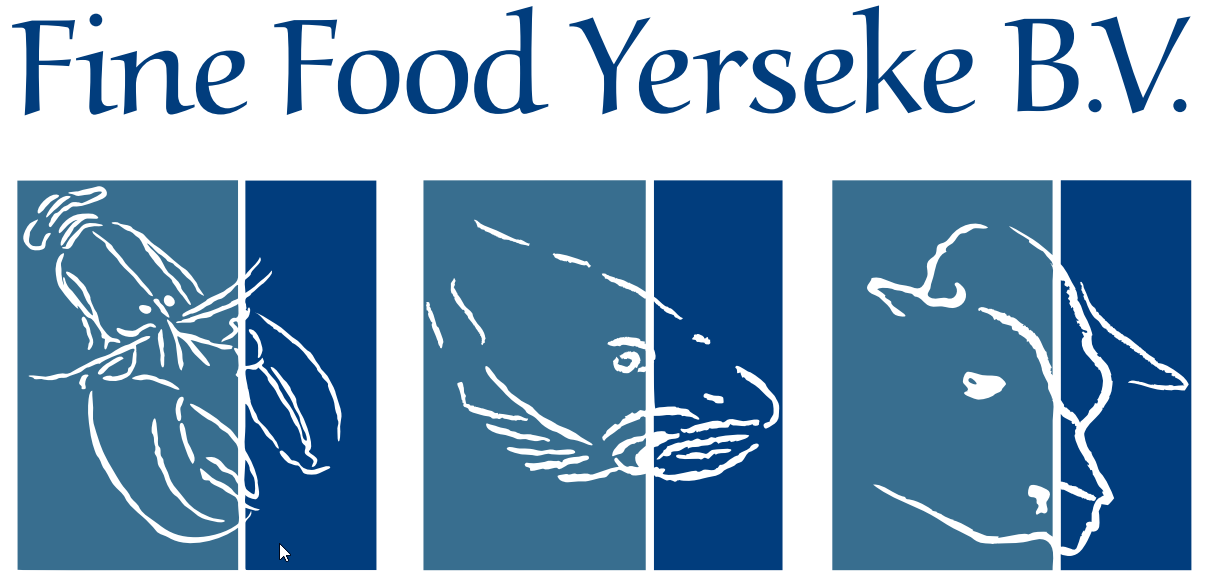 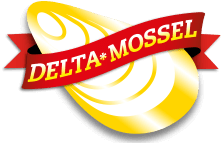 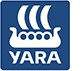 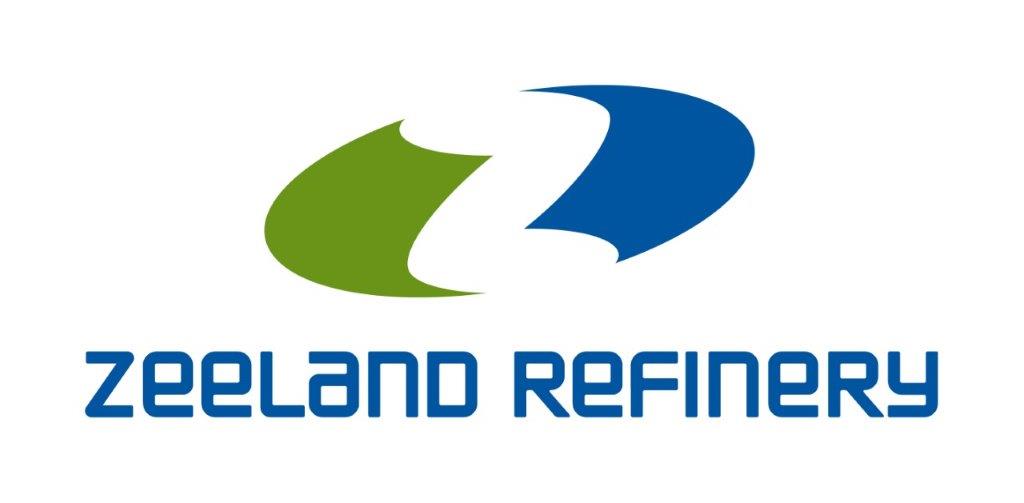 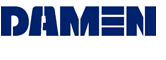 MEET&GREET 16 september: Vanaf 15.00 uur
Voor sponsoren en genodigden organiseren we op 15 september van 15.00 uur tijdens het BSC G toernooi een netwerk bijeenkomst.